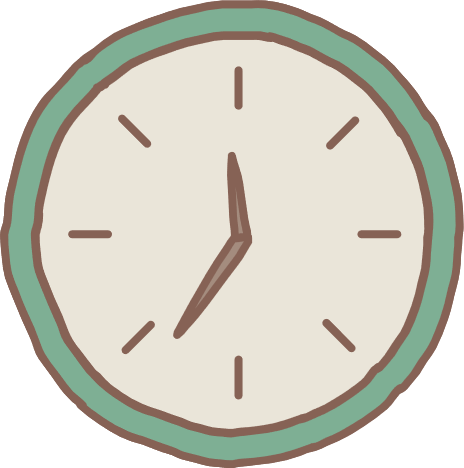 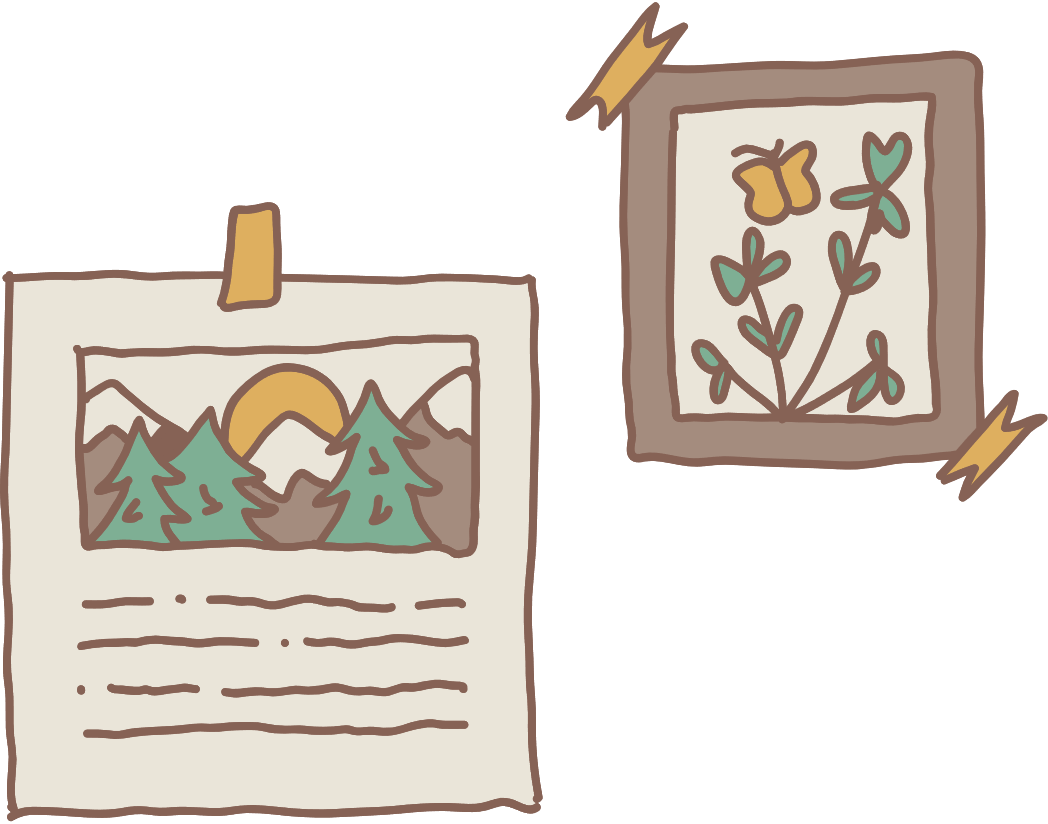 CHÀO MỪNG CÁC EM ĐẾN VỚI TIẾT HỌC
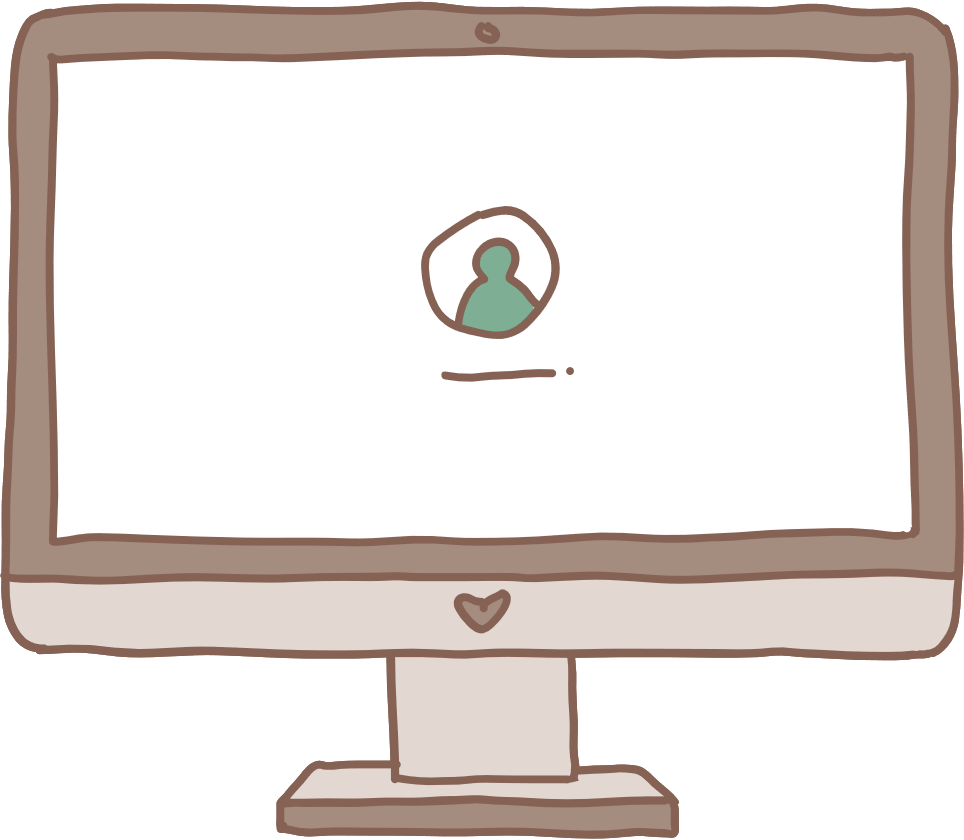 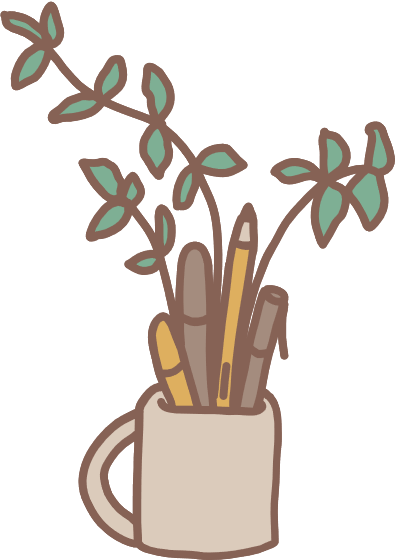 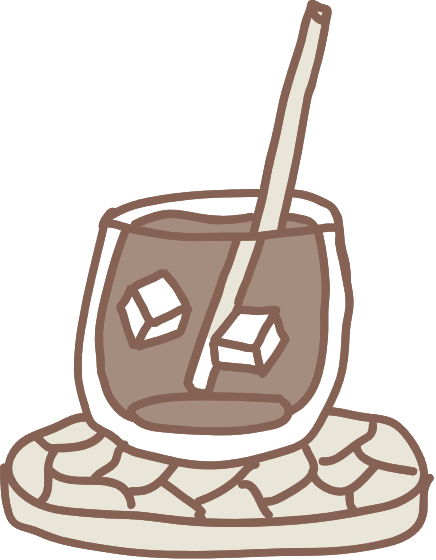 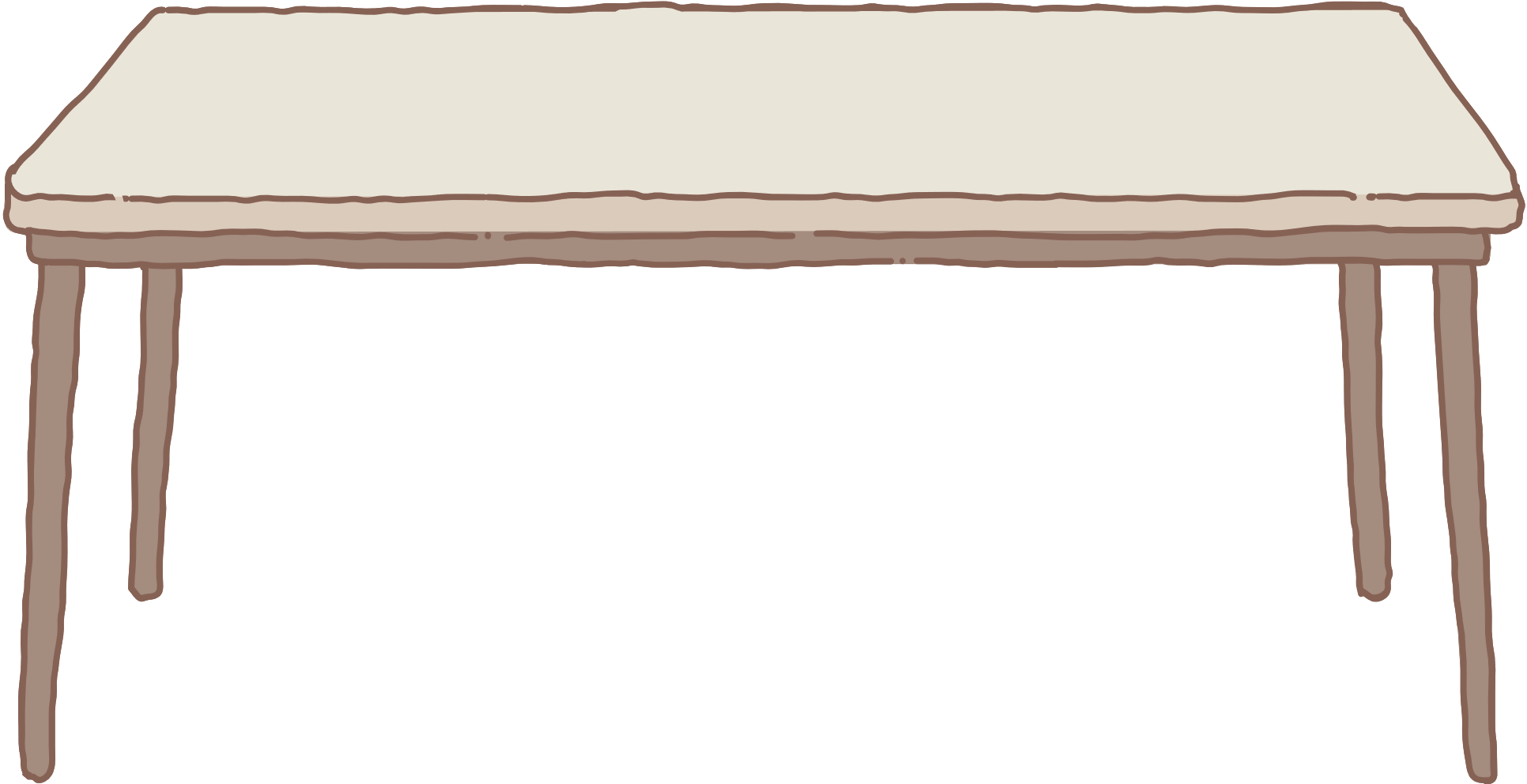 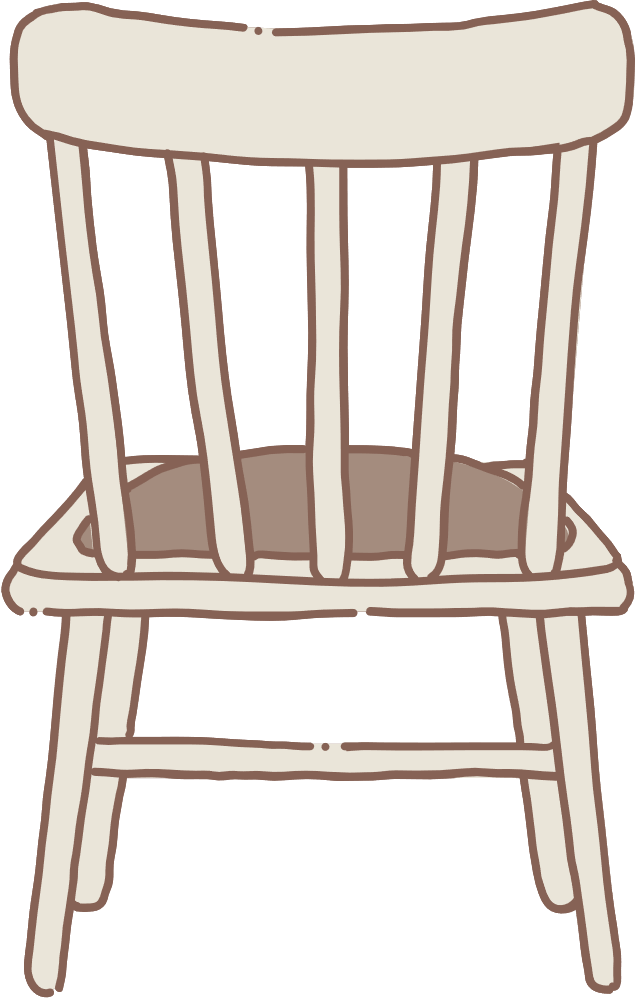 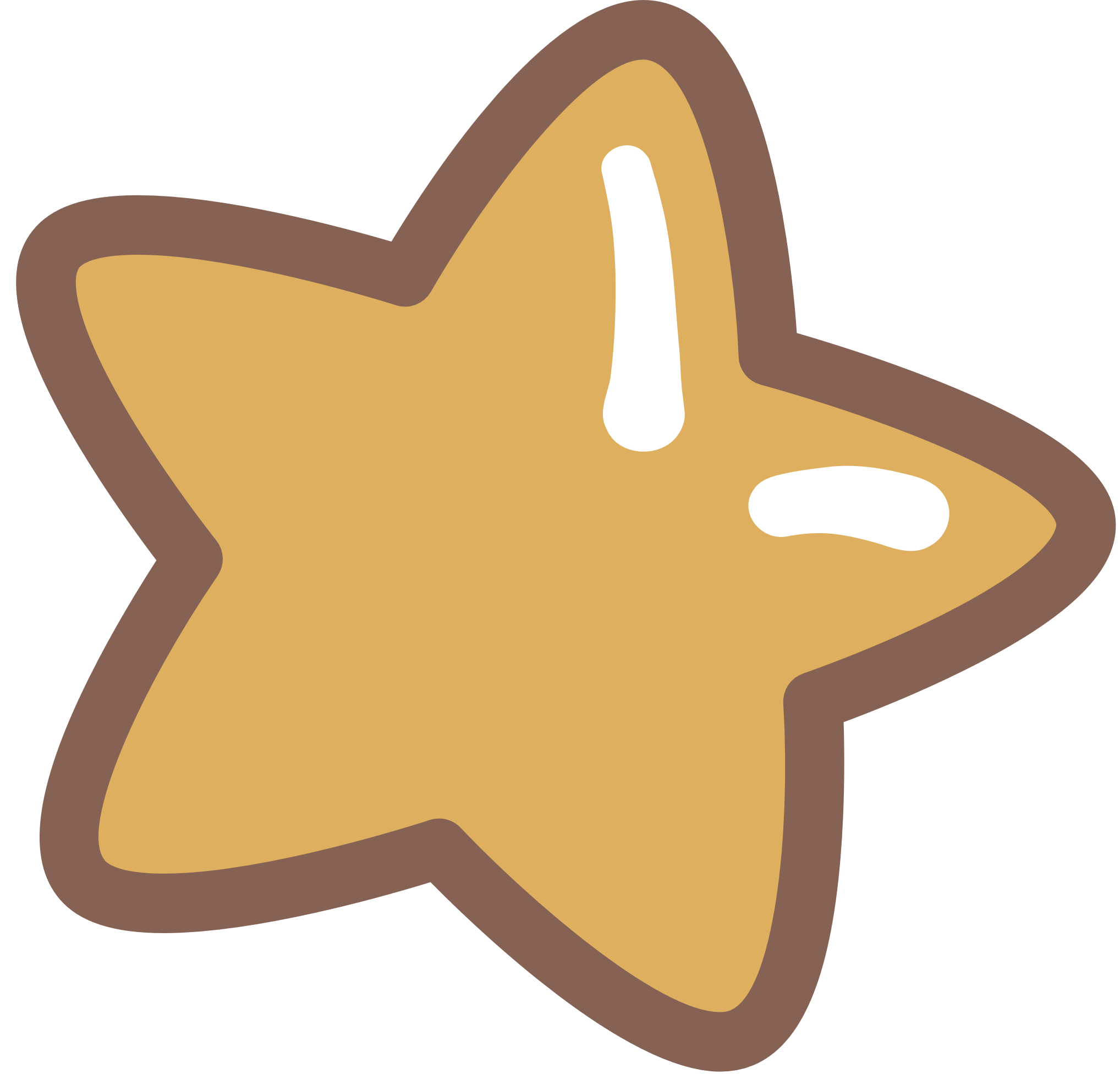 KHỞI ĐỘNG
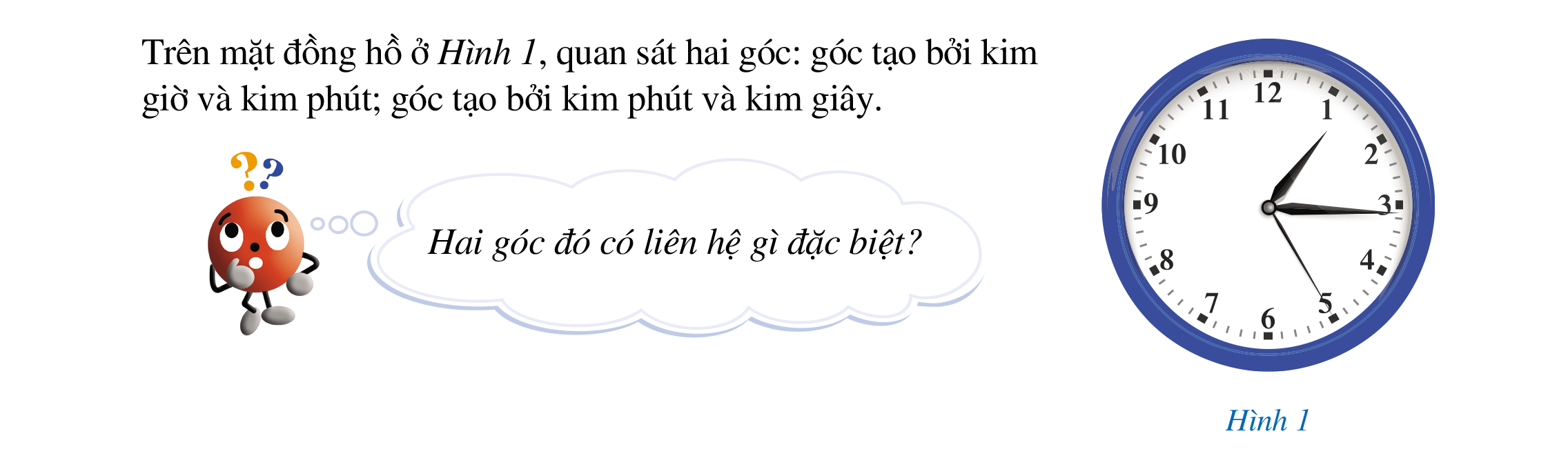 Quan sát hai góc: góc tạo bởi kim giờ và kim phút; góc tạo bởi kim phút và kim giây.
Hai góc này có liên hệ gì đặc biệt?
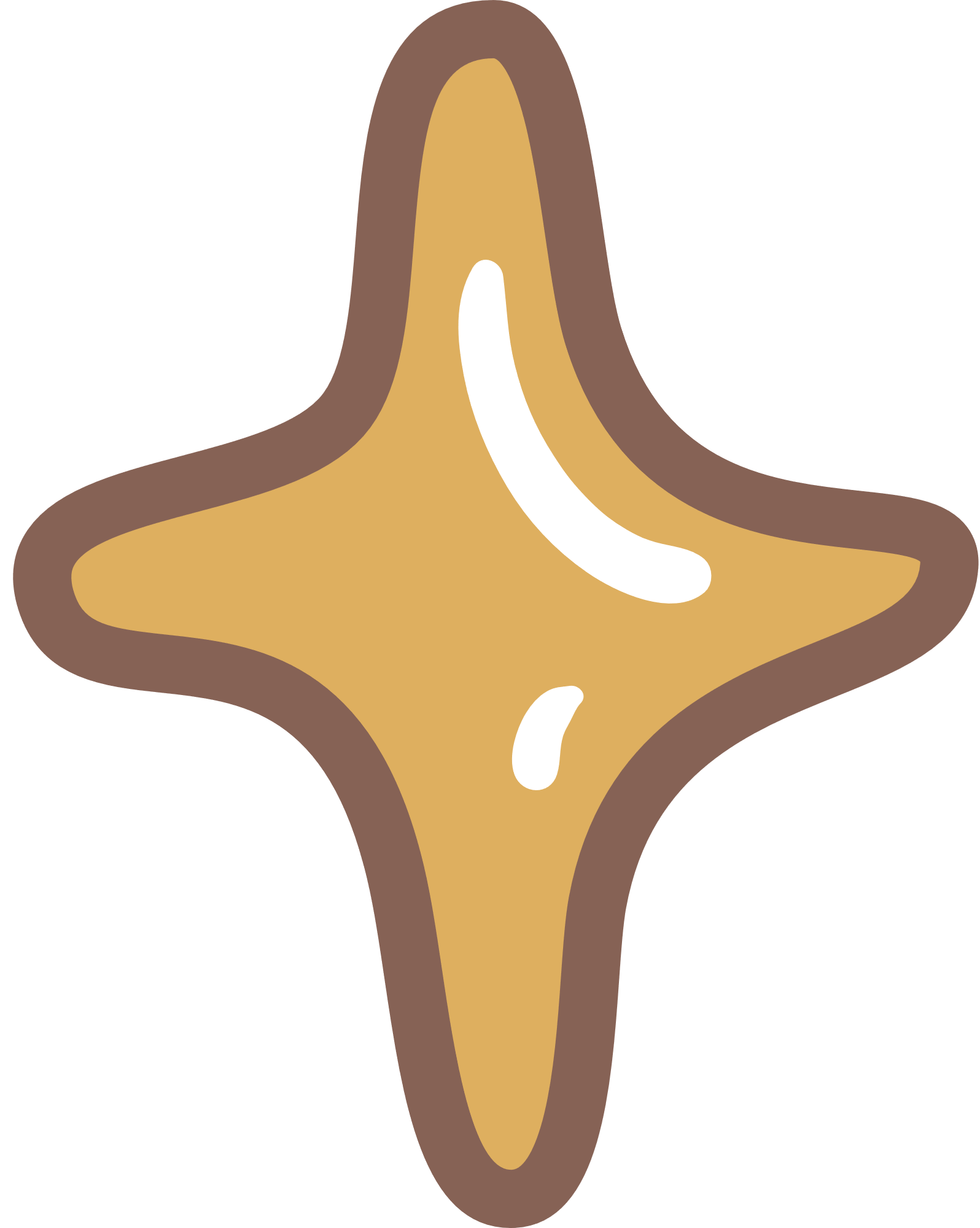 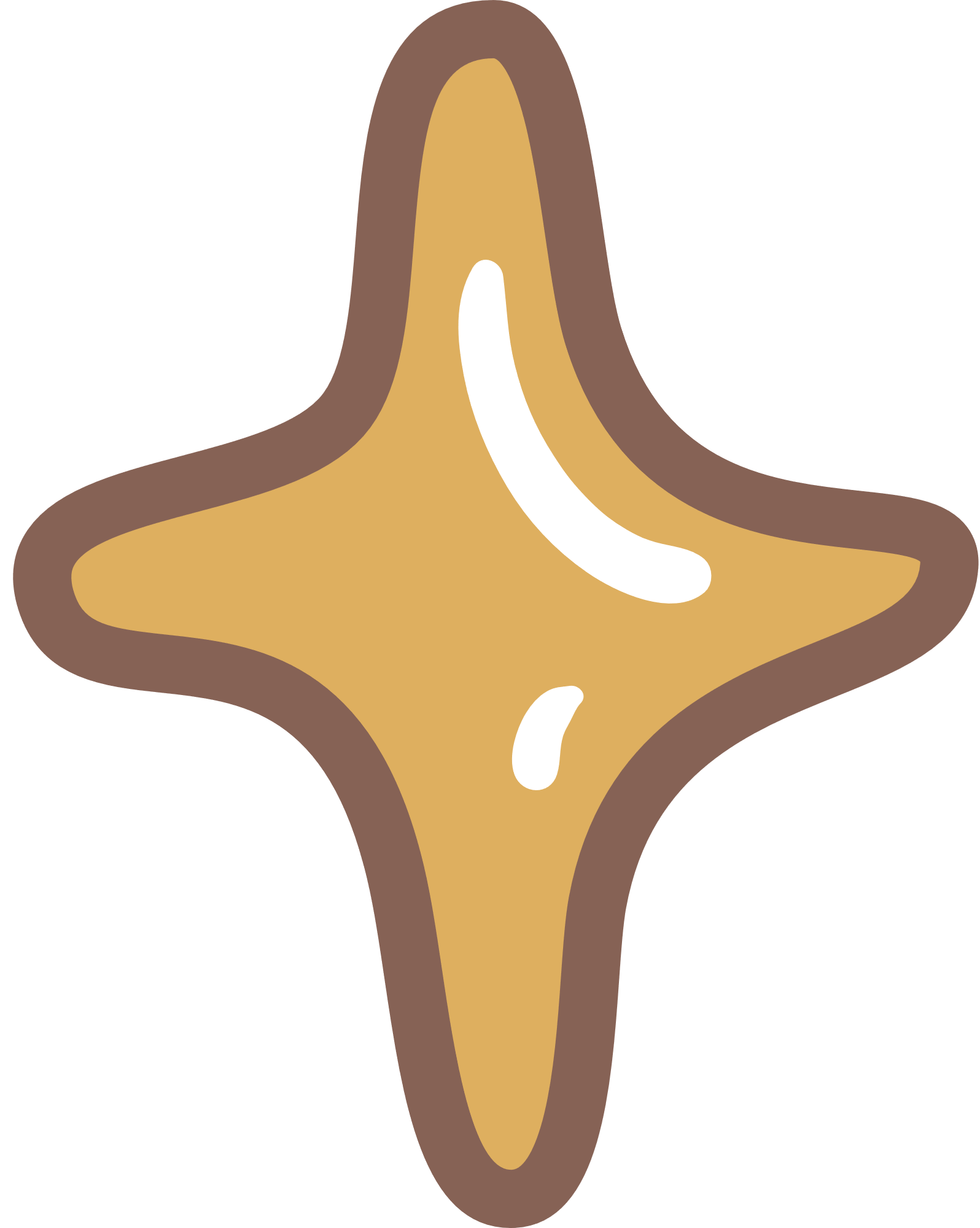 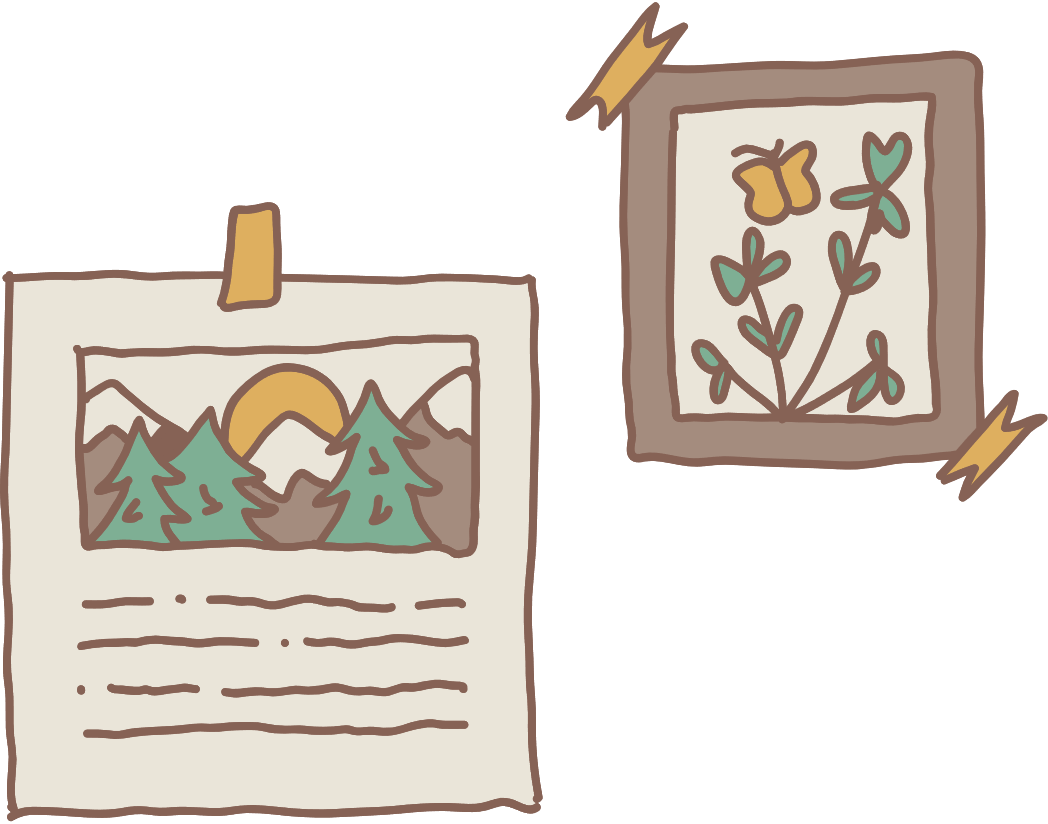 CHƯƠNG IV. GÓC. 
ĐƯỜNG THẲNG SONG SONG
BÀI 1: GÓC Ở VỊ TRÍ ĐẶC BIỆT
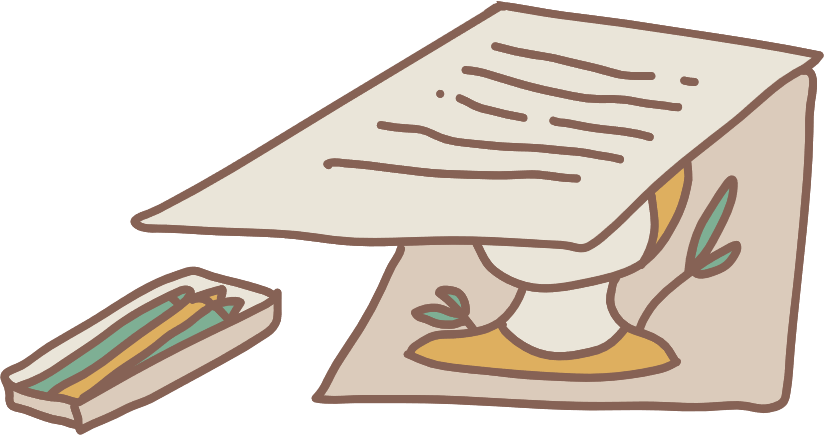 Nhận xét:
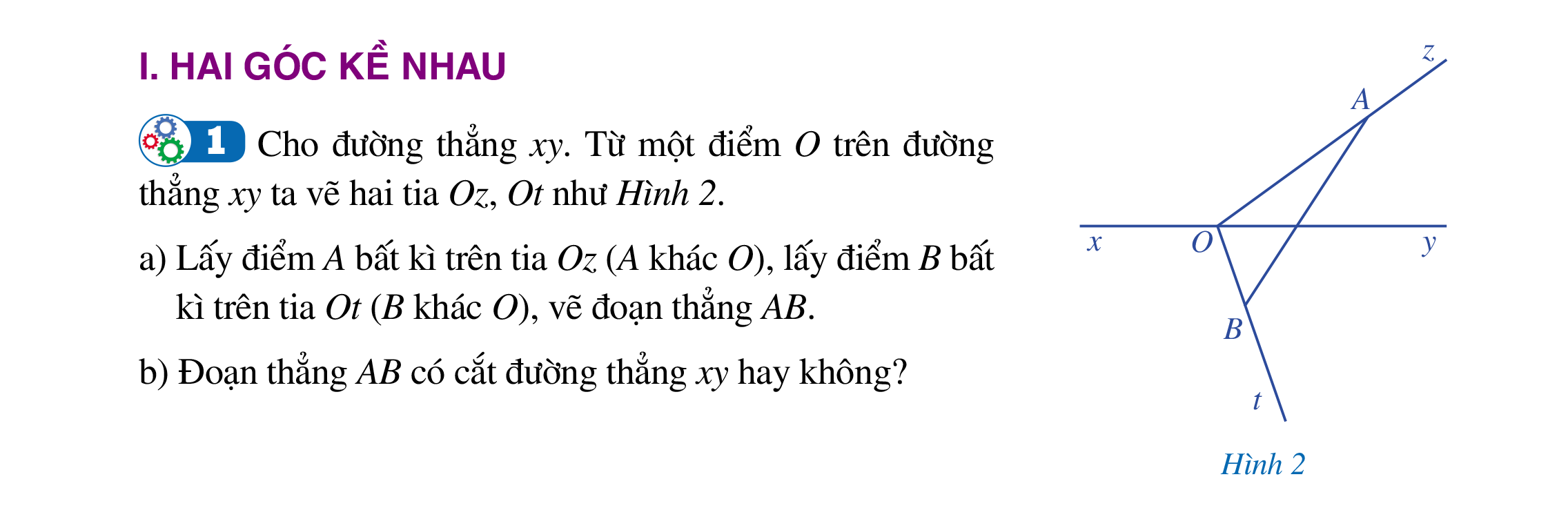 Em hãy chỉ ra trường hợp nào thì có hai tia nằm về hai phía của một đường thẳng và chỉ rõ đó là hai tia nào nằm về hai phía của đường thẳng nào?
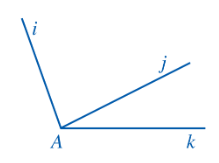 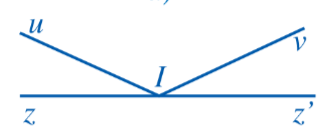 Hãy nêu đỉnh chung, cạnh chung của hai góc xOy và yOz
Vẽ tia đối của tia Oy
Hai tia Ox và Oz có nằm về hai phía của đường thẳng yy’ không?
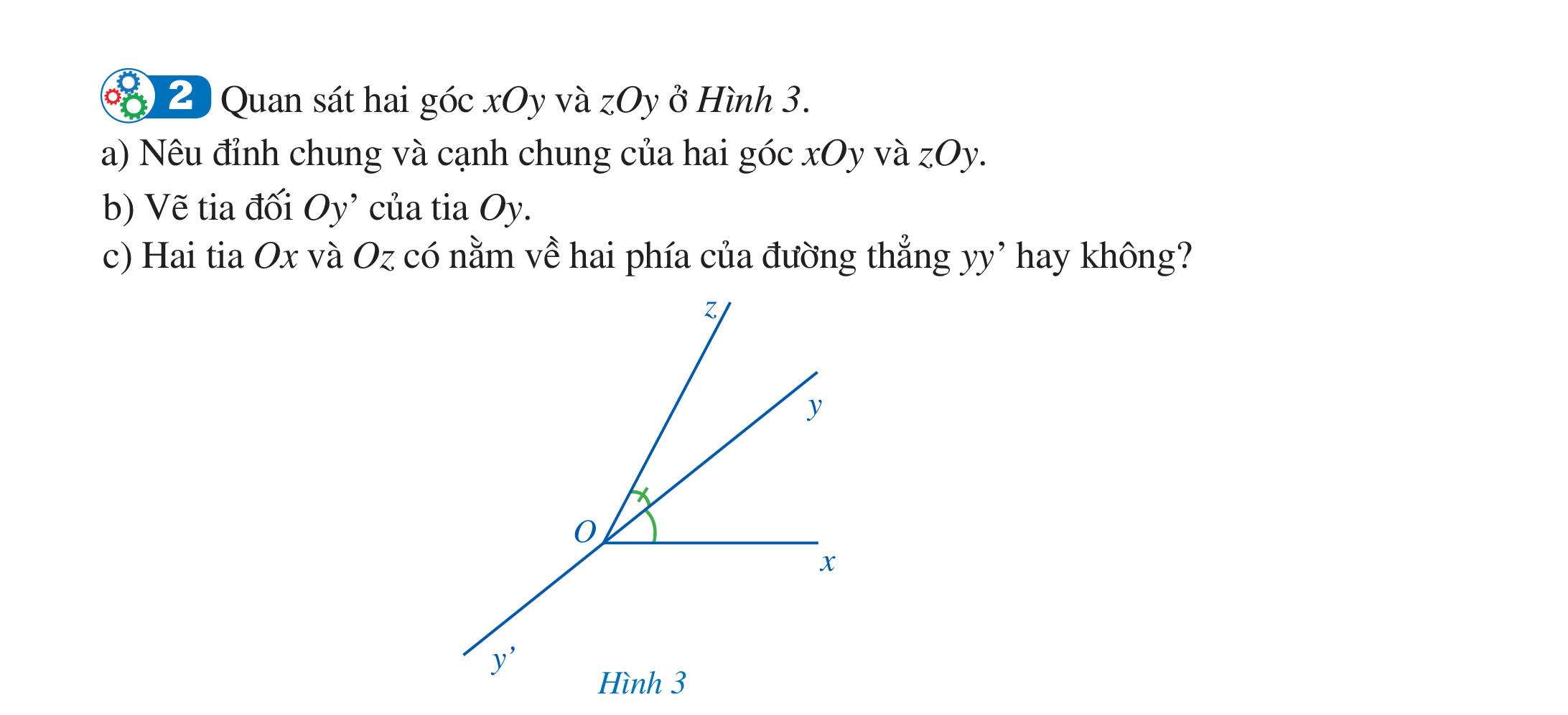 Giải
Các cặp góc kề nhau trong mỗi hình là
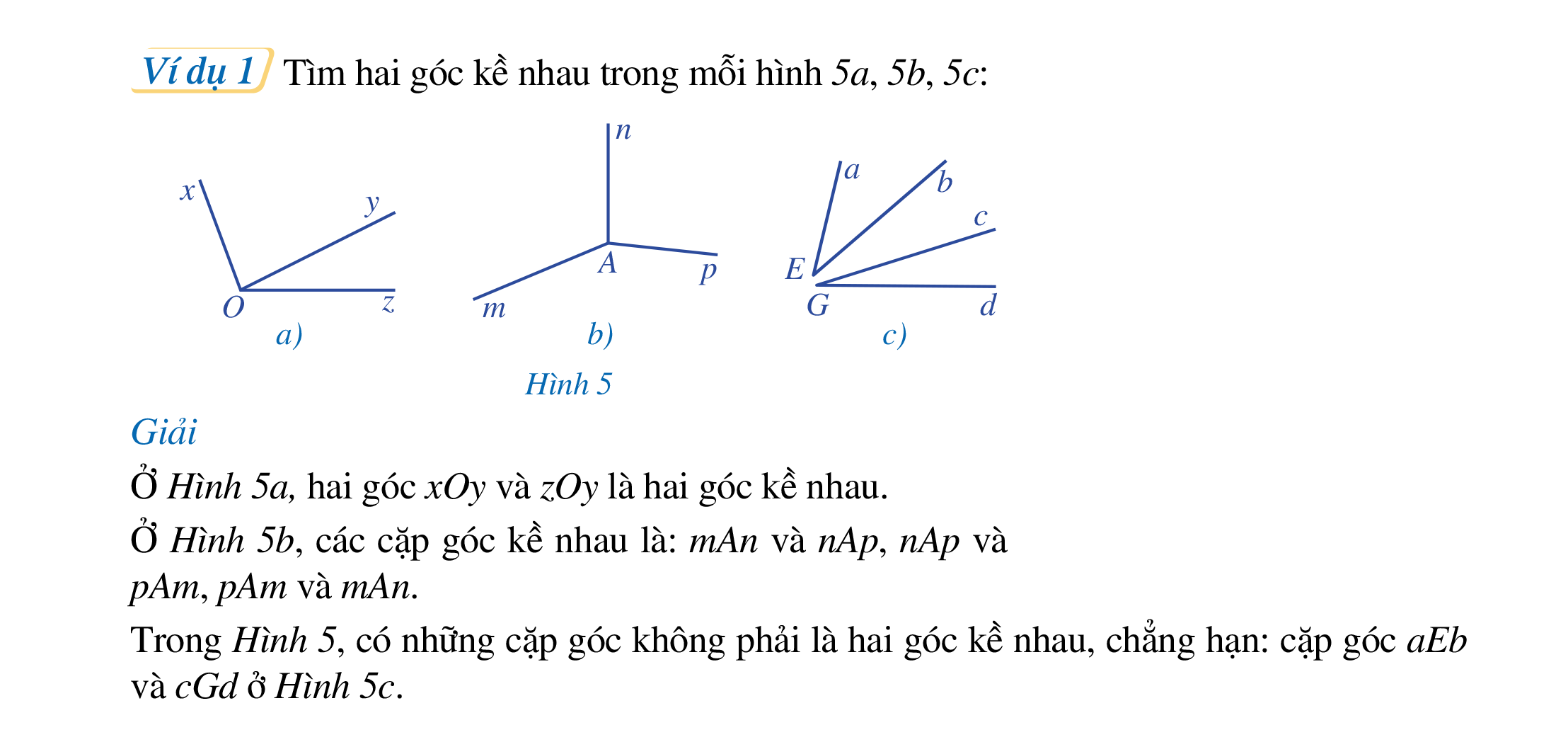 Không có
Luyện tập 1
Giải
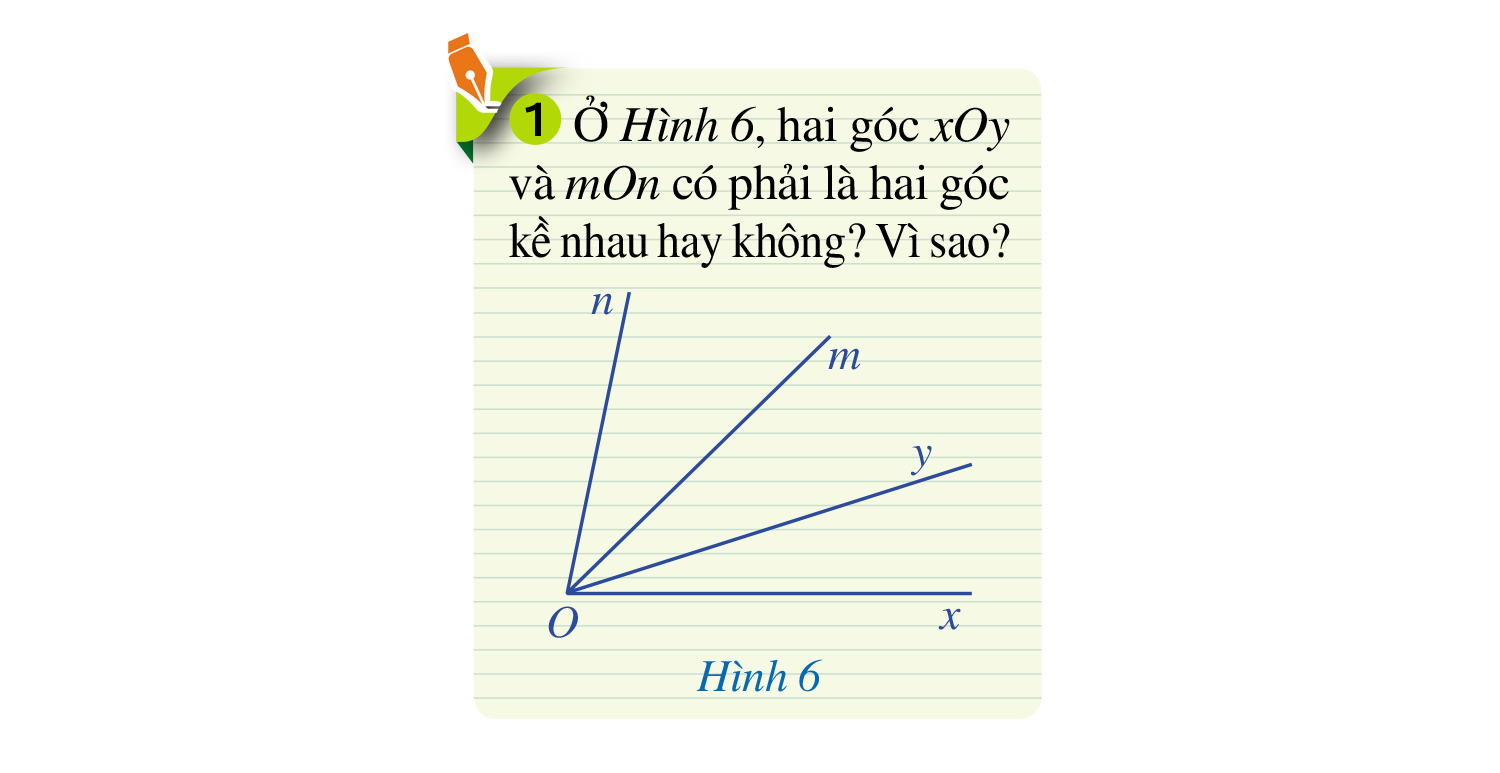 Luyện tập 2
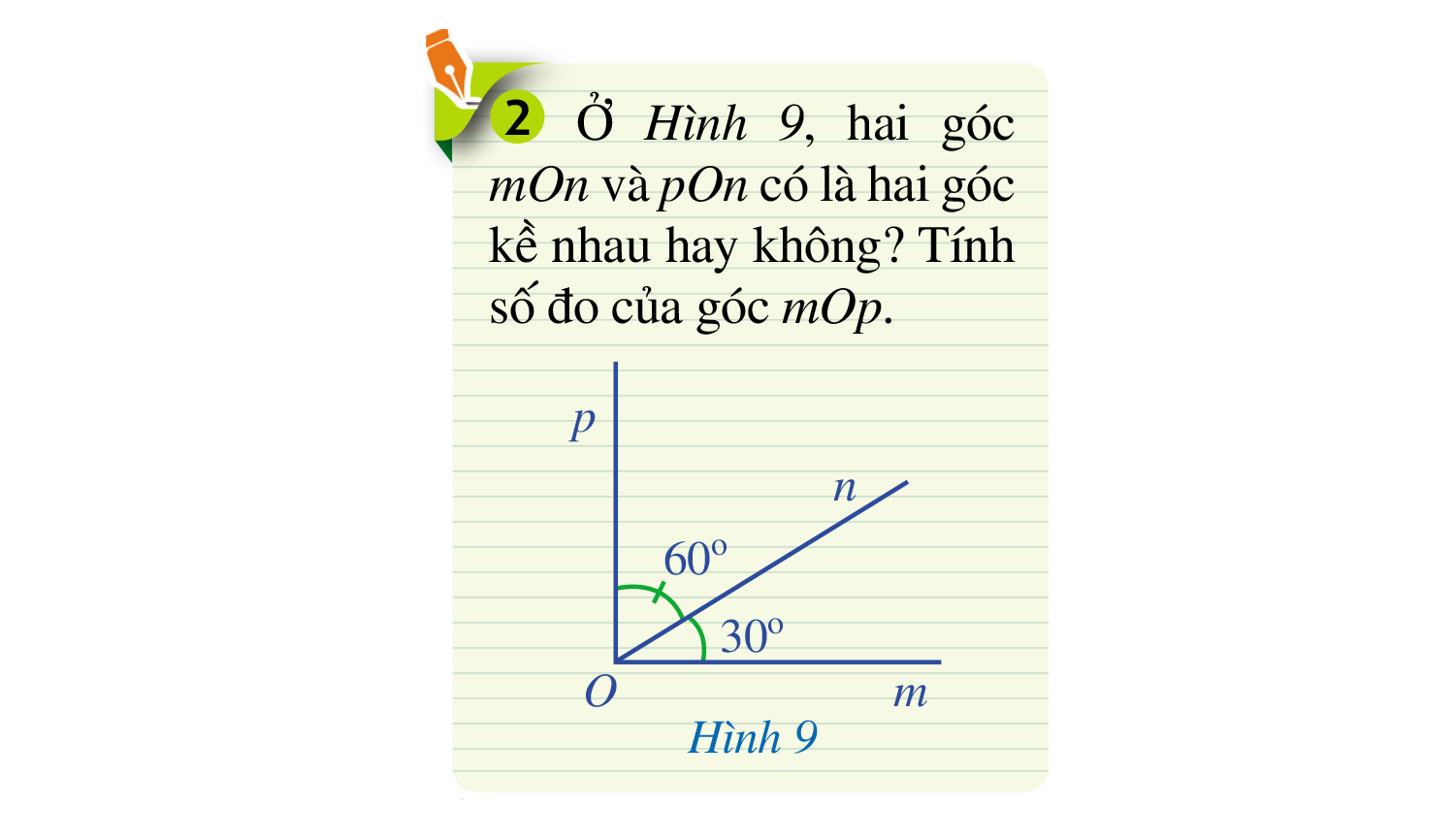 Giải
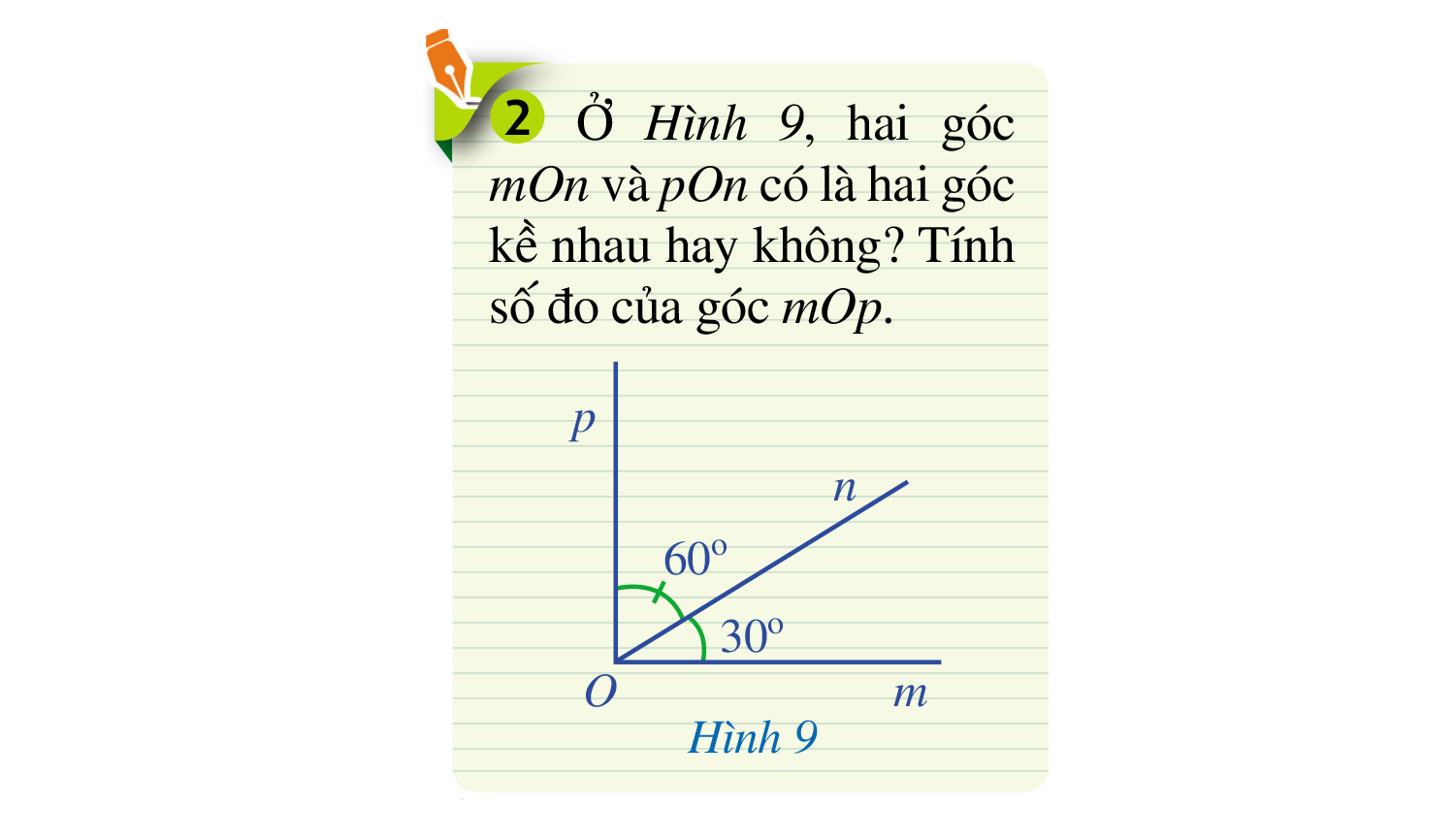 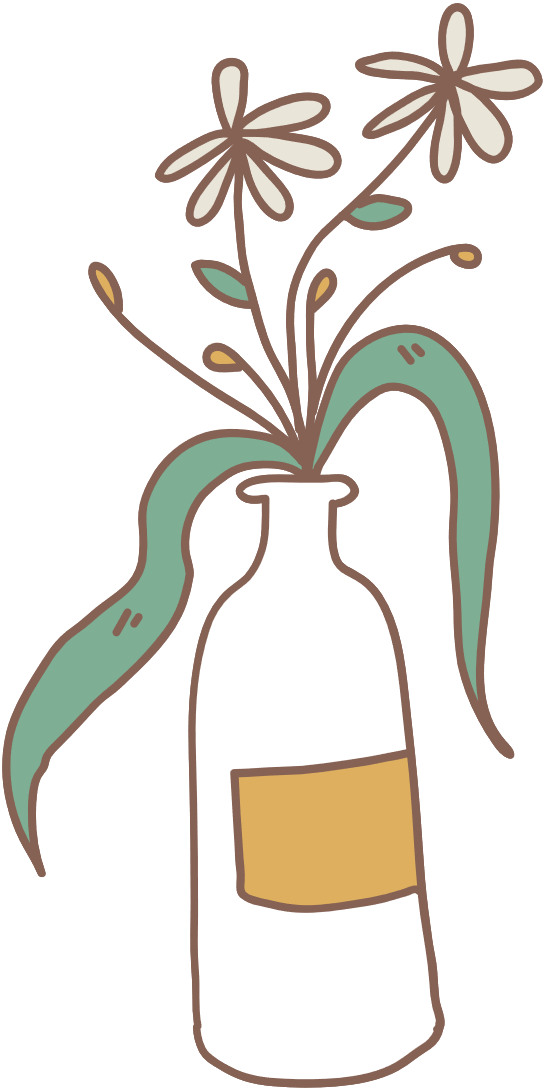 HĐ4
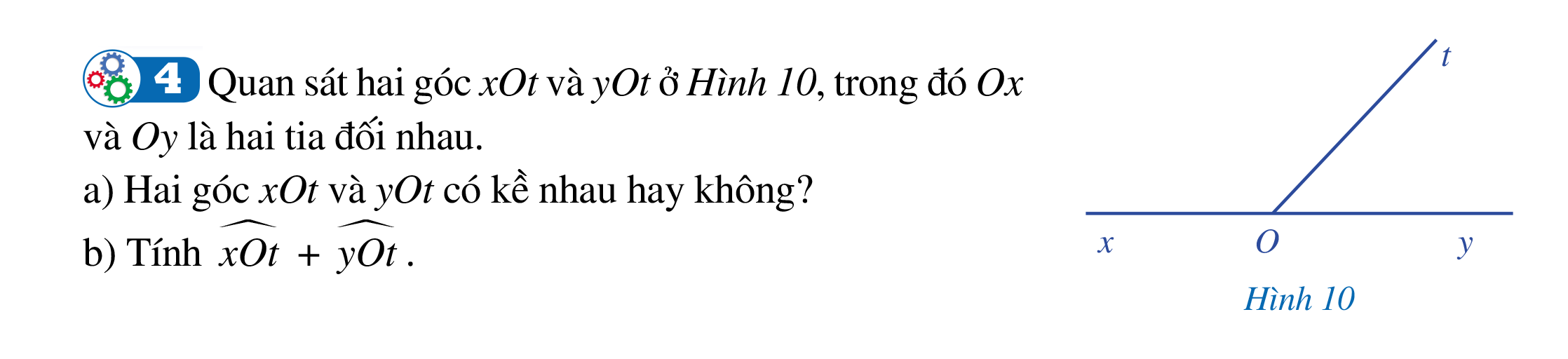 Định nghĩa: Hai góc vừa kề nhau, vừa bù nhau gọi là hai góc kề bù.
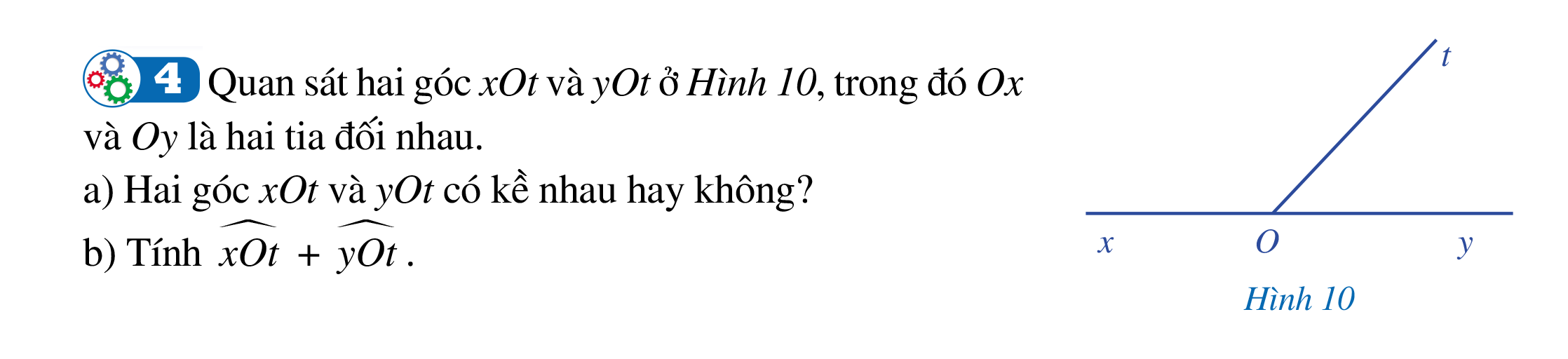 Quan sát hình vẽ và chỉ ra trường hợp nào thì có hai góc kề bù, giải thích tại sao.
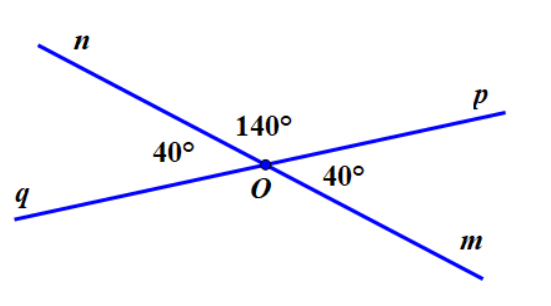 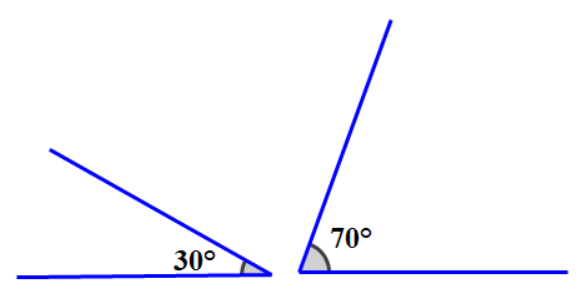 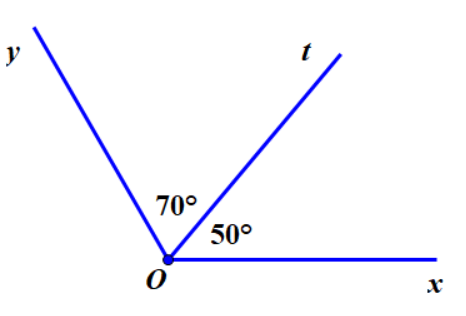 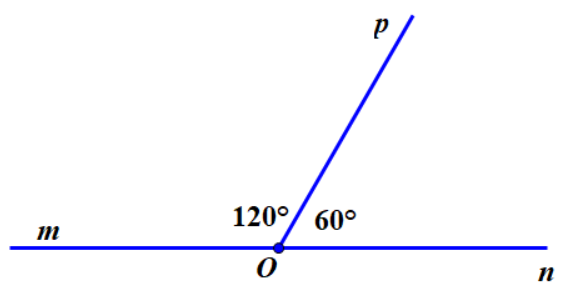 Hai góc có tổng bằng 1800 chưa chắc đã là hai góc kề bù.
III. HAI GÓC ĐỐI ĐỈNH
HĐ5
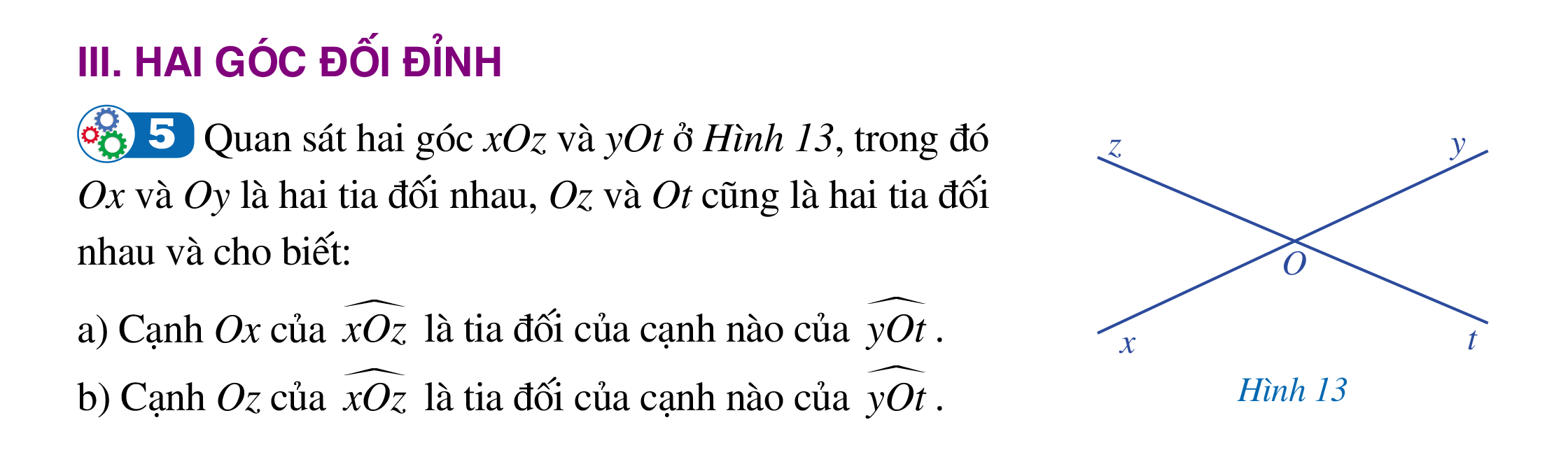 Giải
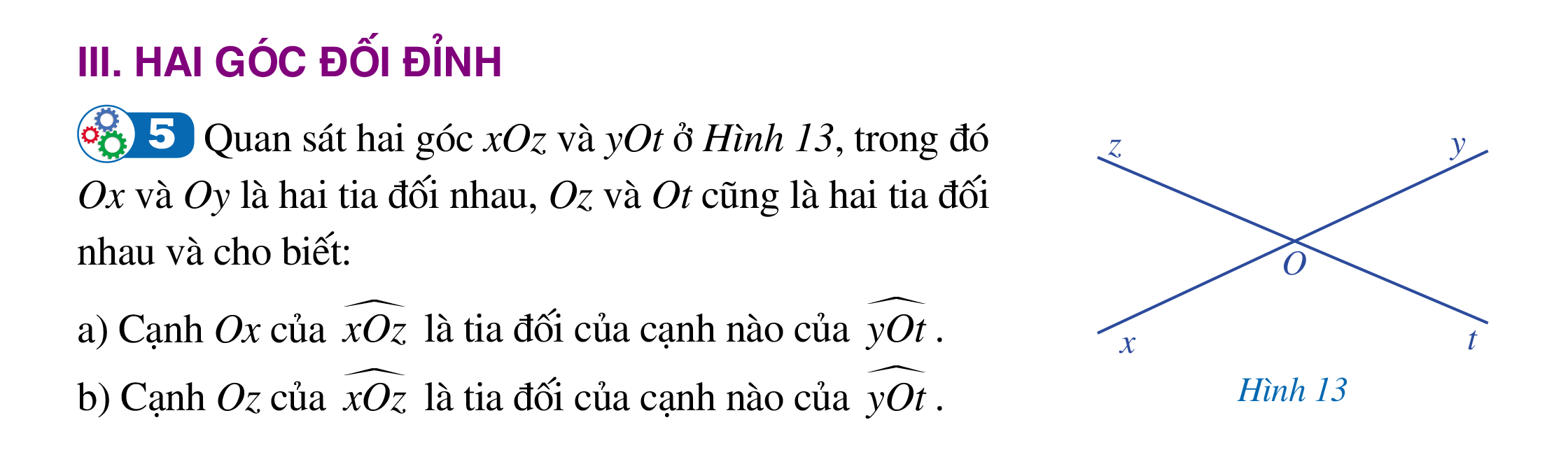 Hai góc đối đỉnh là hai góc mà mỗi cạnh của góc này là tia đối của một cạnh của góc kia.
Tìm hai góc đối đỉnh (khác góc bẹt) trong mỗi hình 14a, 14b, 14c:
Ví dụ 4
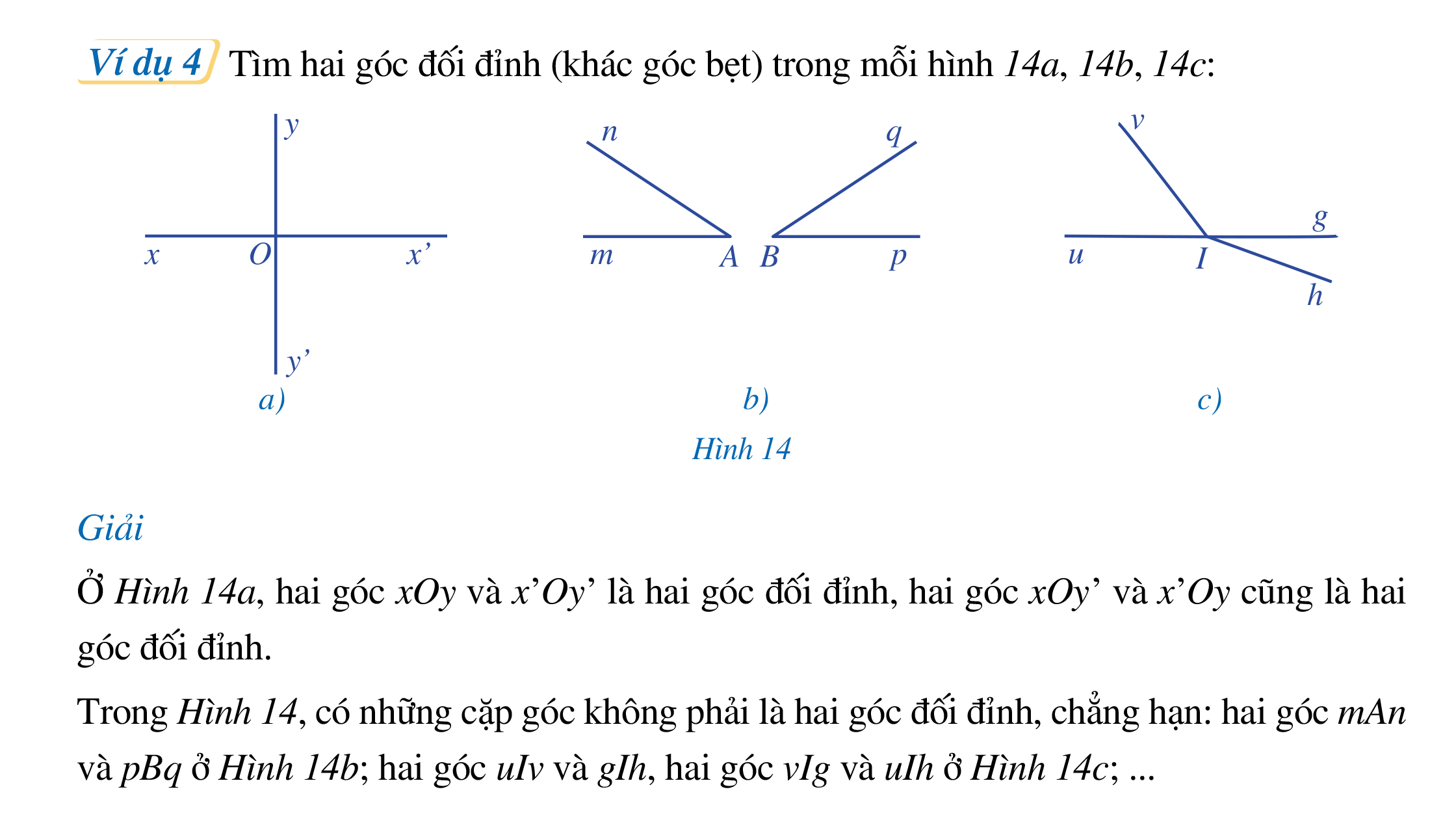 HĐ6
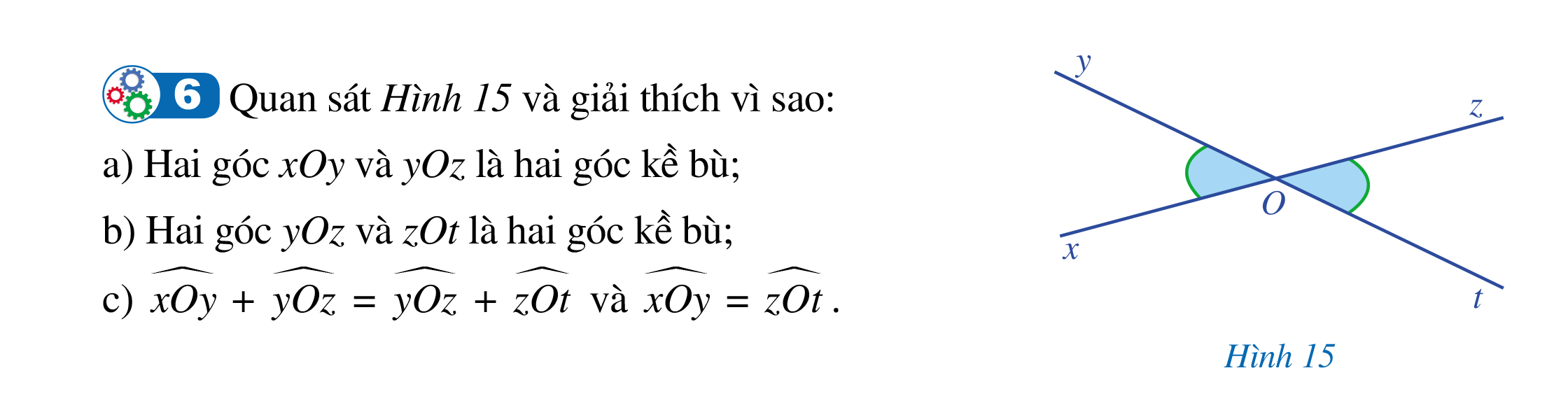 Ví dụ 5
Giải
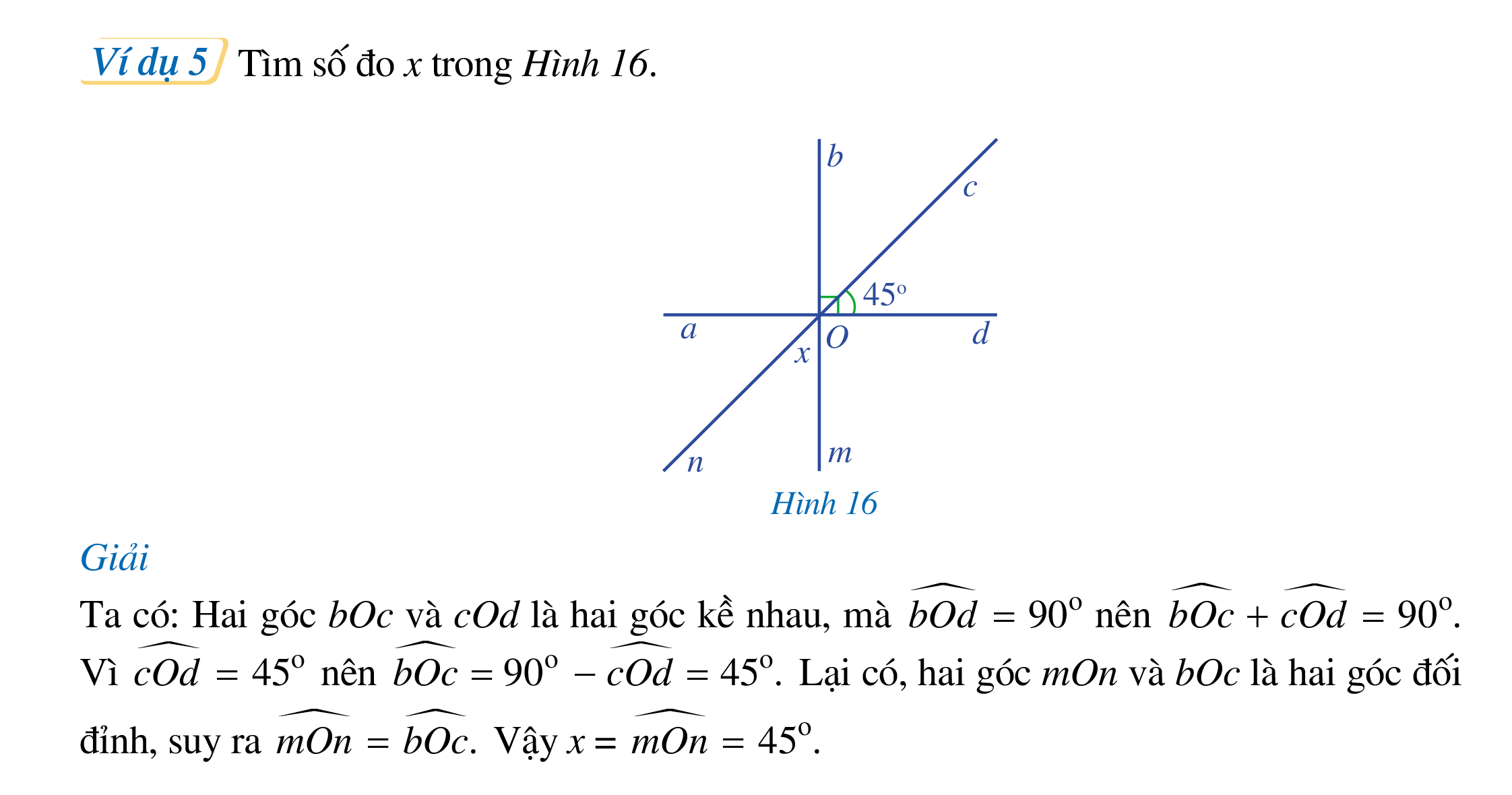 Luyện tập 4
Giải
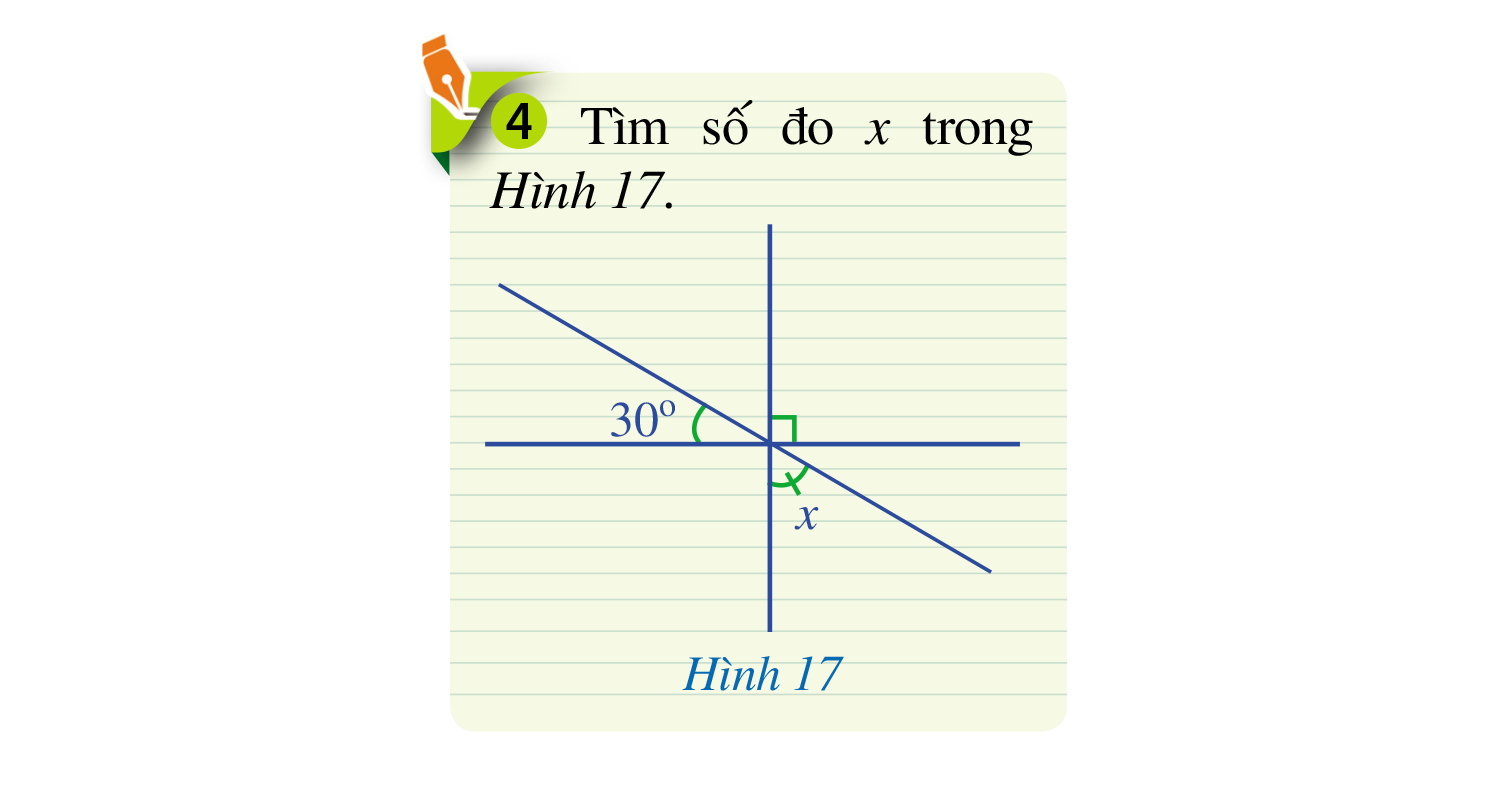 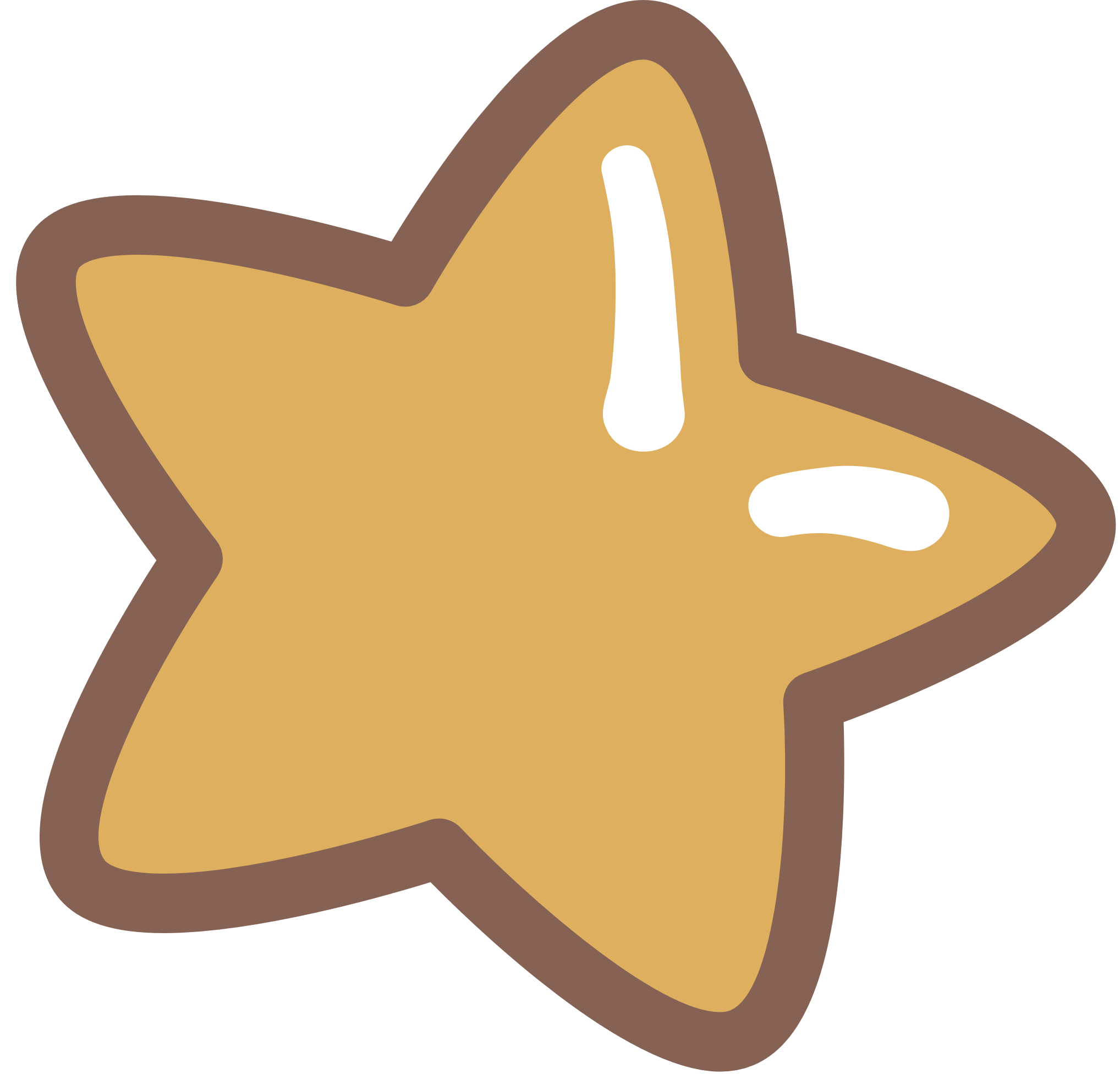 LUYỆN TẬP
Bài 1 (SGK – tr.94, 95) 
a) Tìm các cặp góc kề nhau trong mỗi hình 18a, 18b:
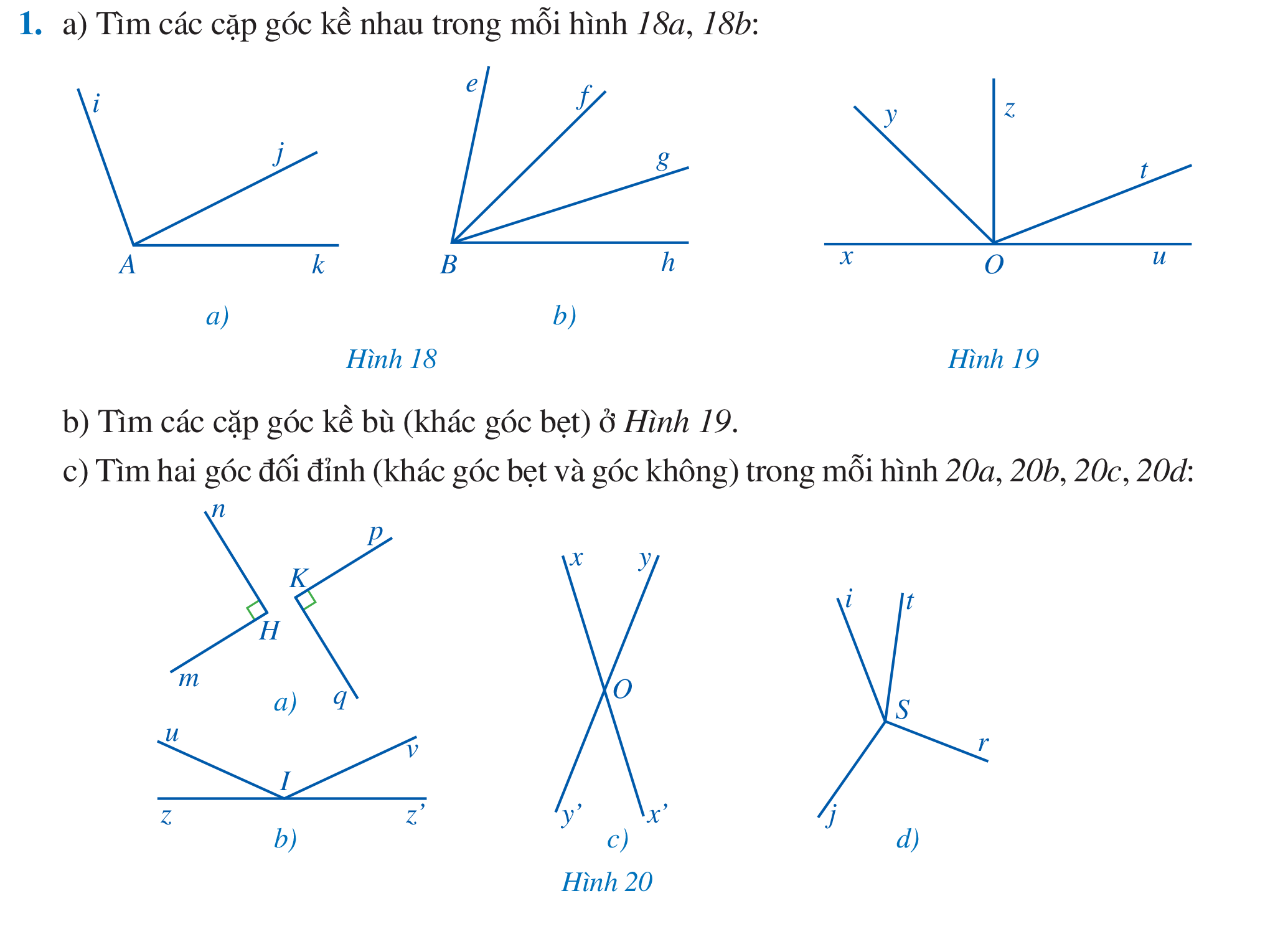 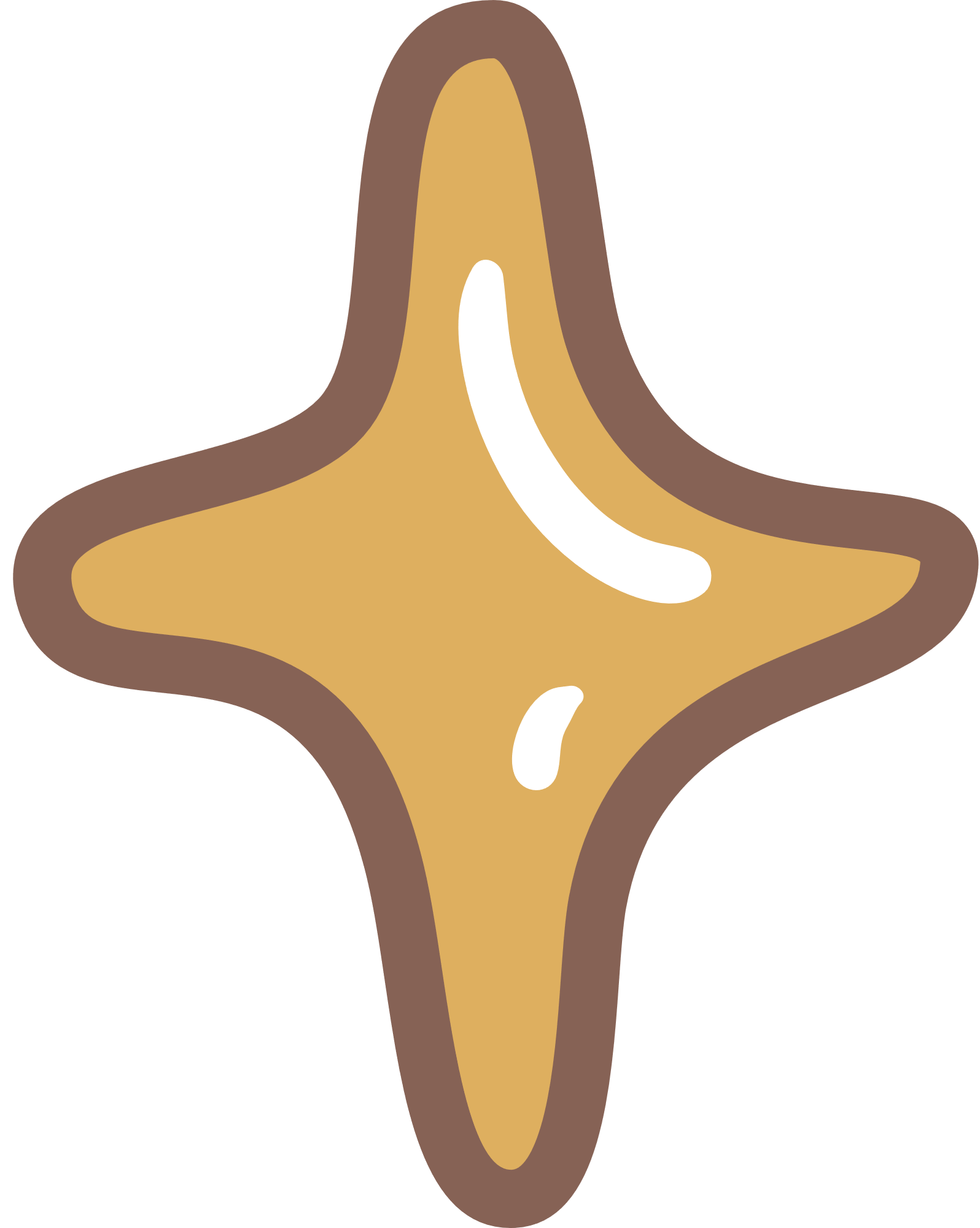 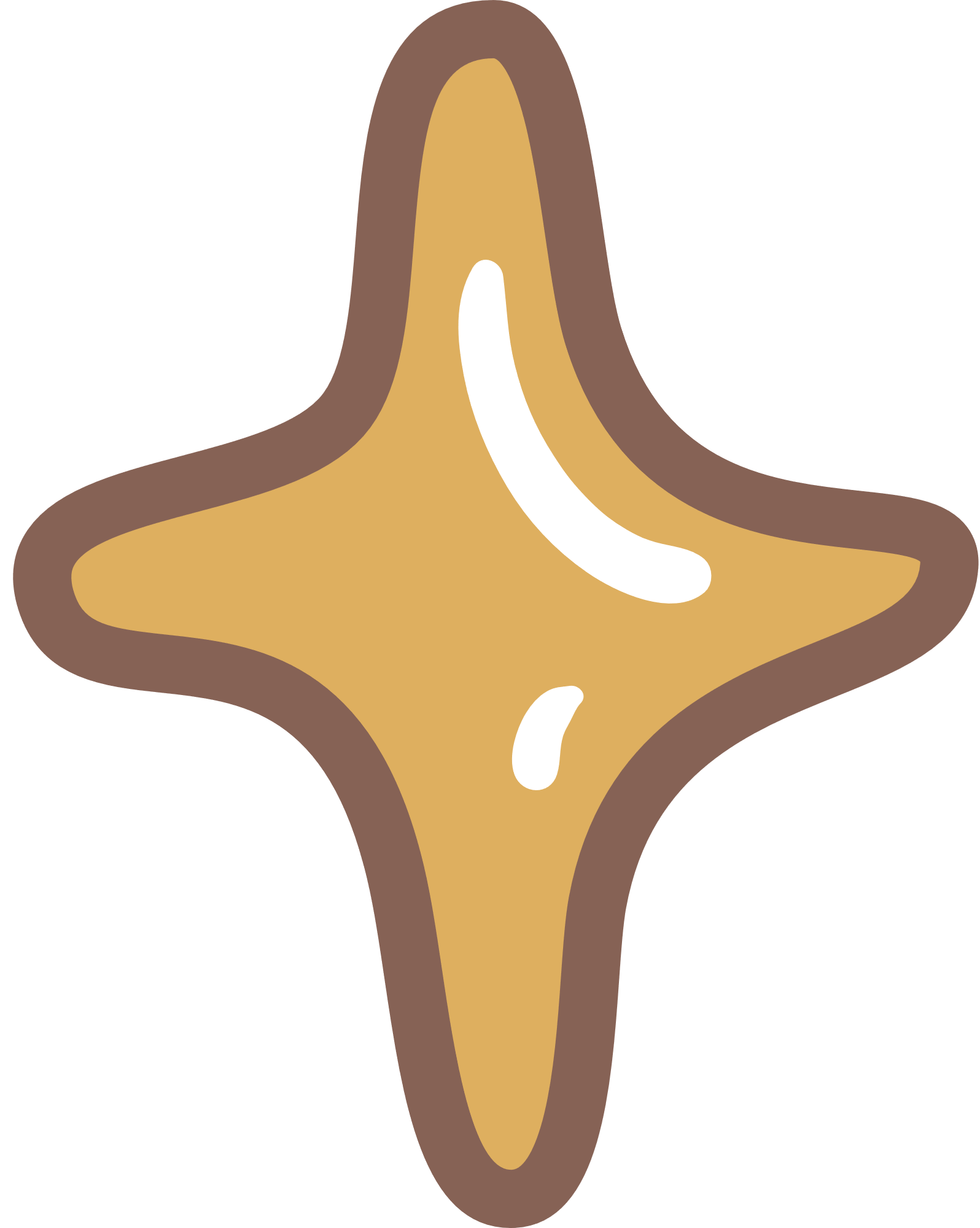 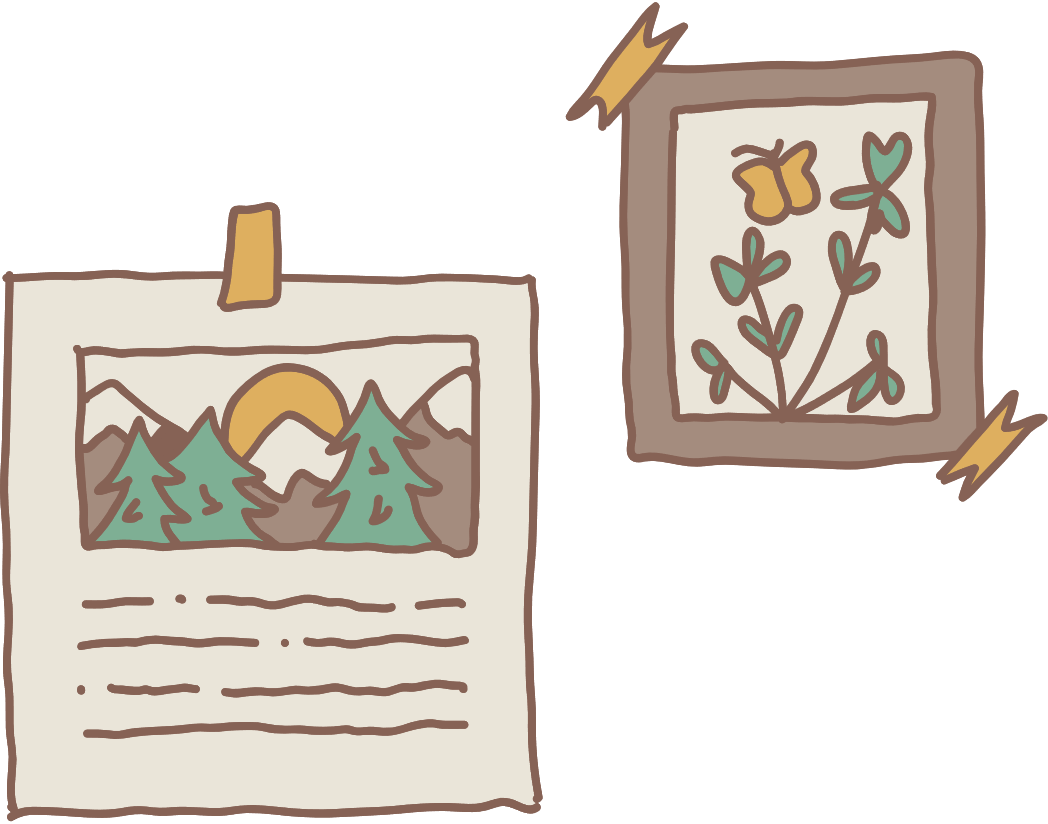 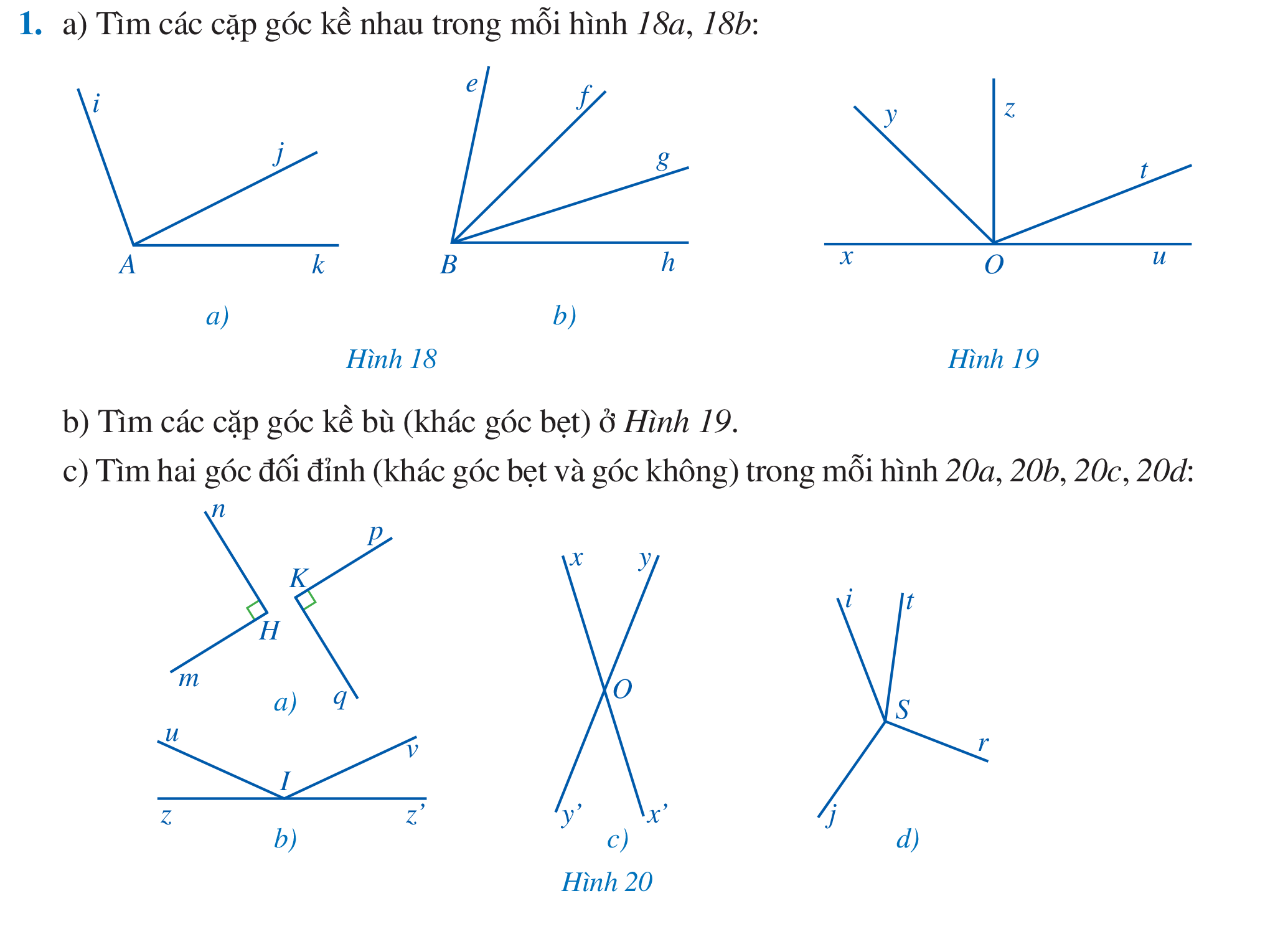 Giải
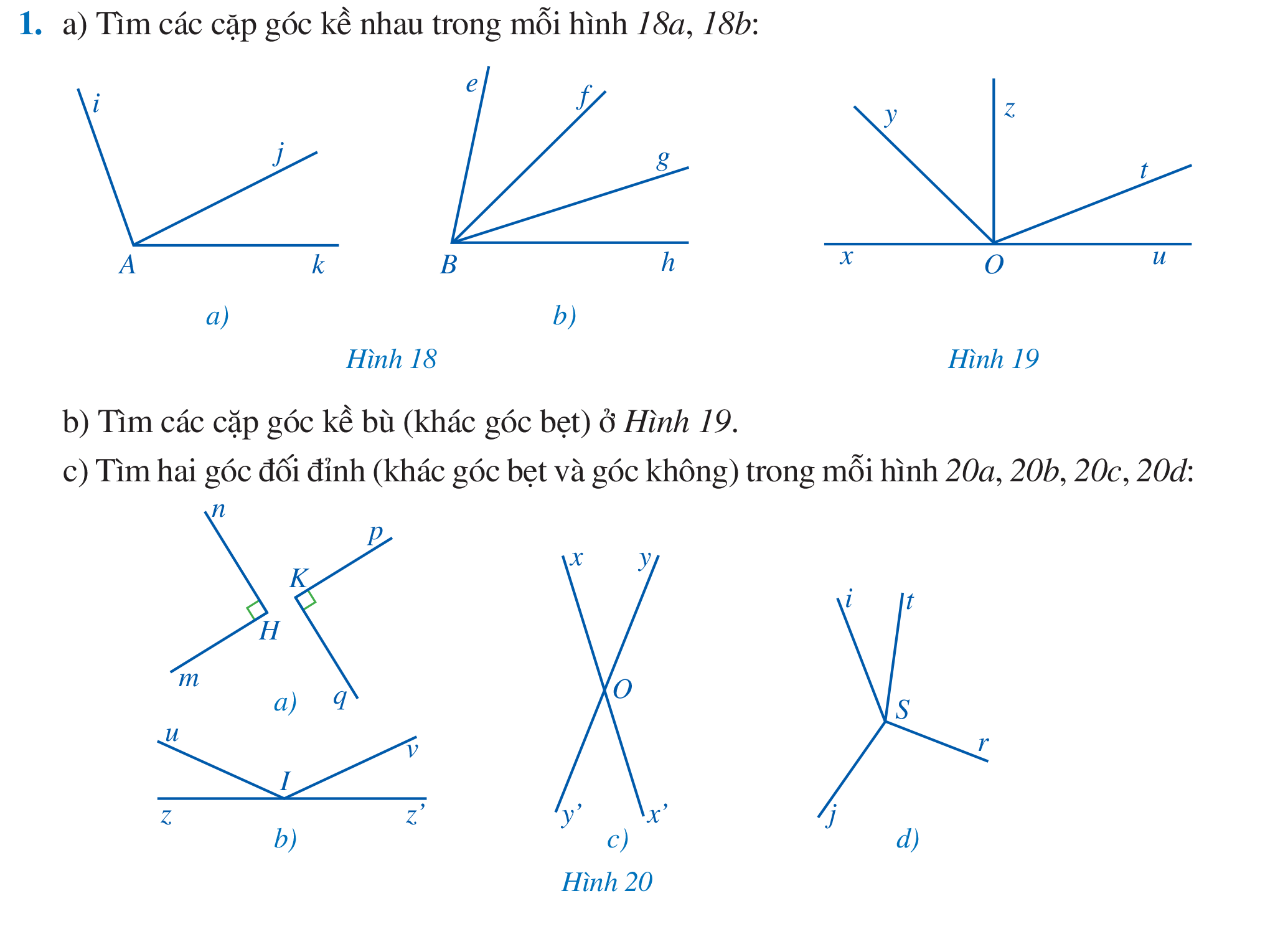 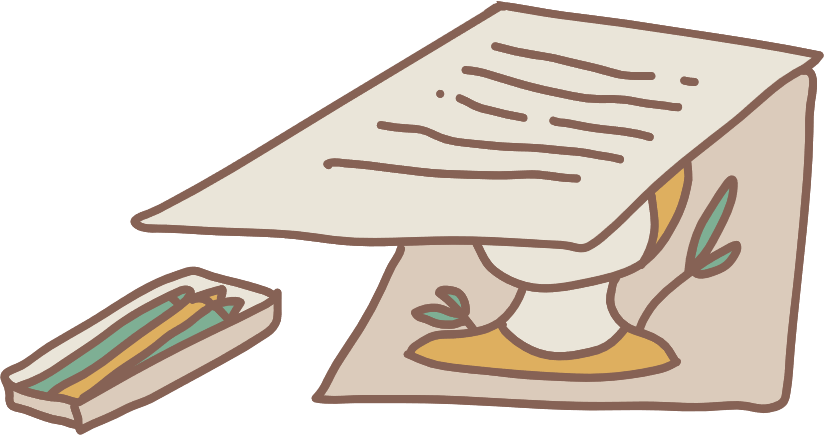 c) Tìm hai góc đối đỉnh (kh20a, 20b, 20c, 20dác góc bẹt và góc không) trong mỗi hình :
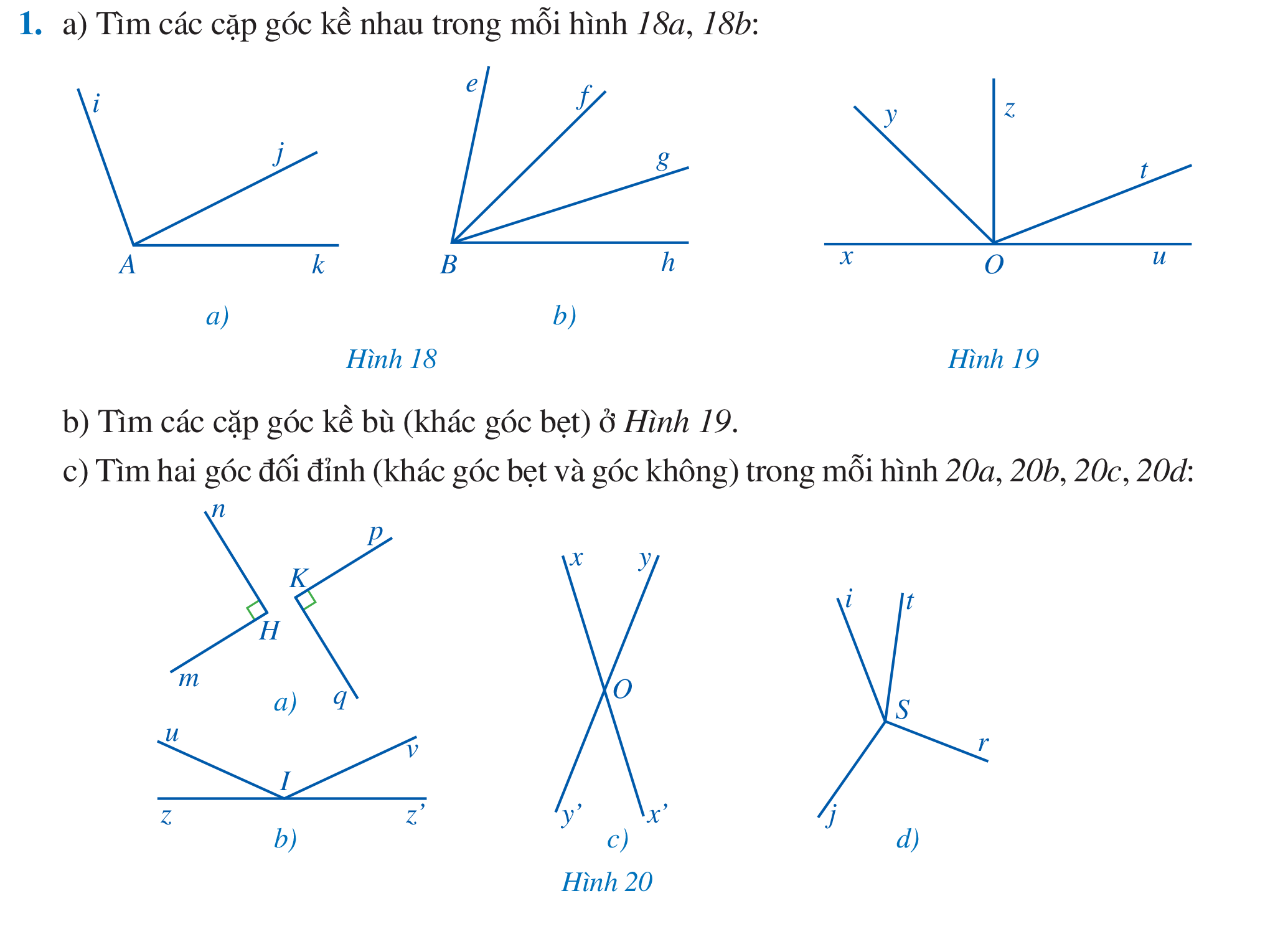 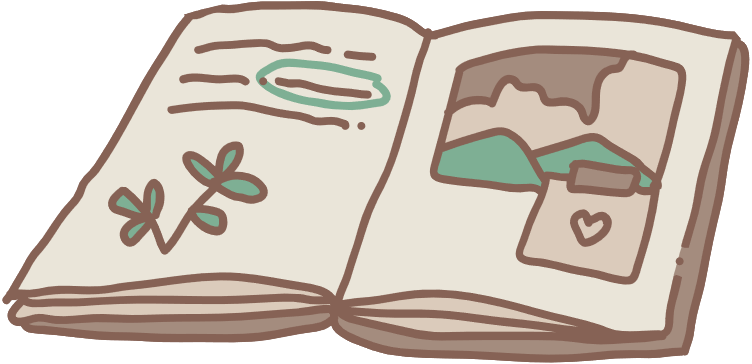 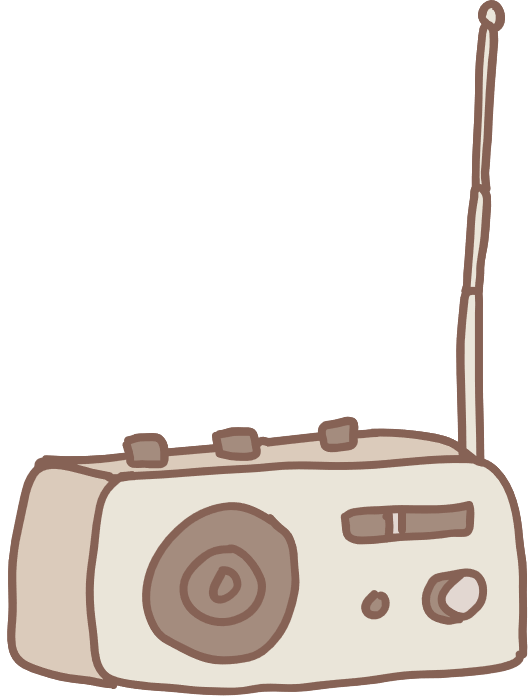 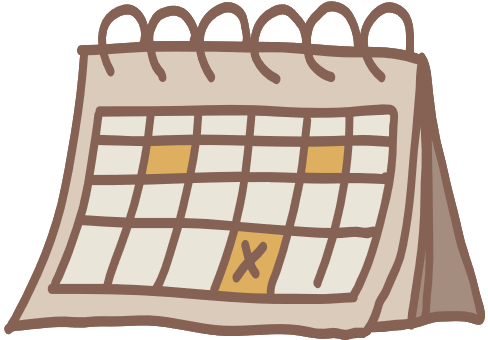 Giải
Trong Hình 20a: Không có vì 2 góc này không có chung đỉnh
Trong Hình 20b: Không có vì không có 2 góc nào mà mỗi cạnh của góc này là tia đối của một cạnh của góc kia.
Trong Hình 20c: góc xOy và góc x’Oy’
Trong Hình 20d: Không có vì không có 2 góc nào mà mỗi cạnh của góc này là tia đối của một cạnh của góc kia.
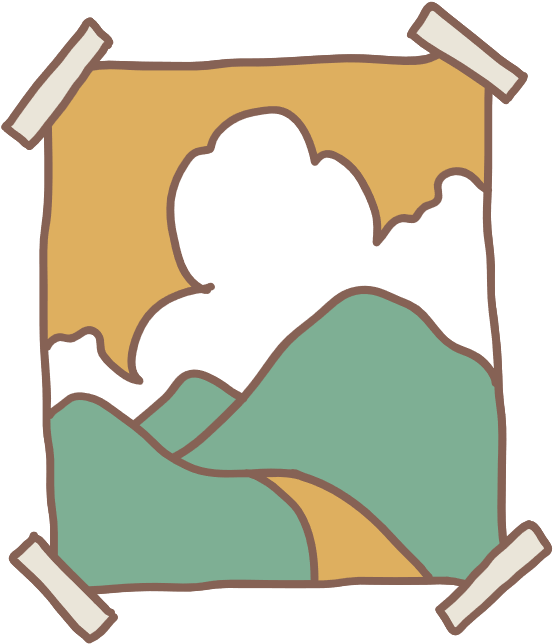 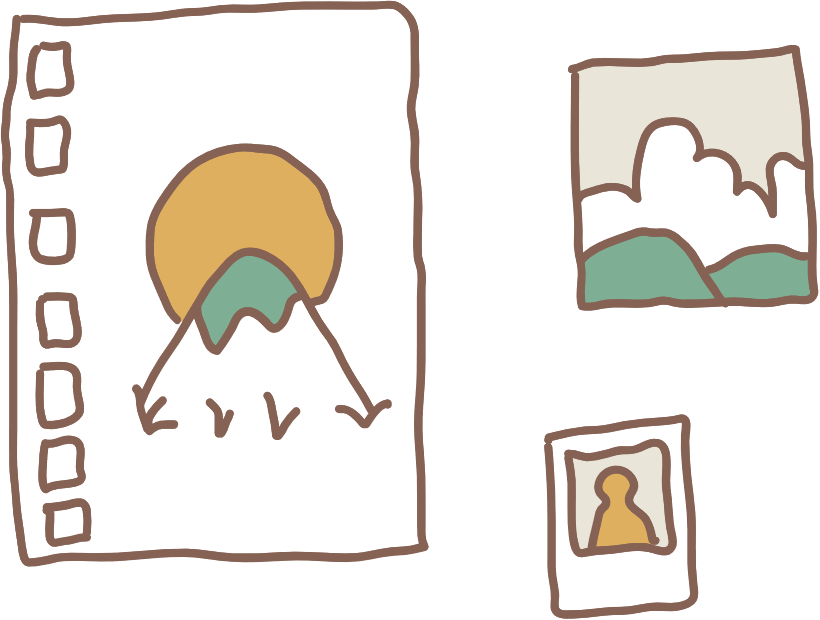 Bài 2 (SGK – tr.95) Quan sát Hình 21 và chỉ ra
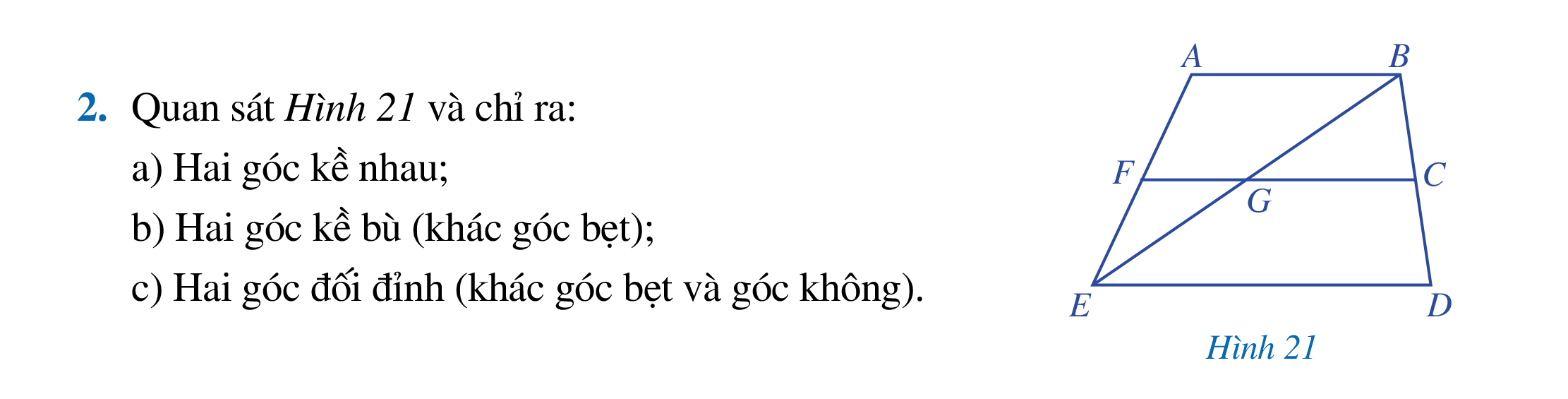 a) Hai góc kề nhau
b) Hai góc kề bù (khác góc bẹt)
c) Hai góc đối đỉnh (khác góc bẹt và góc không).
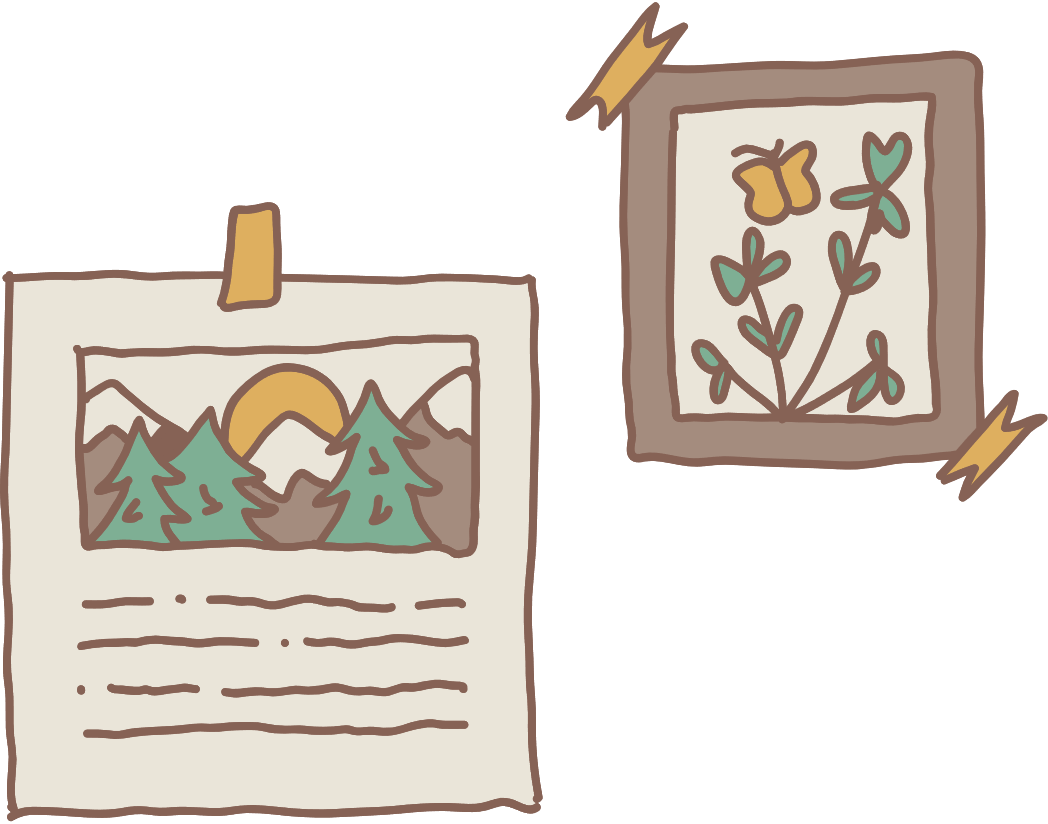 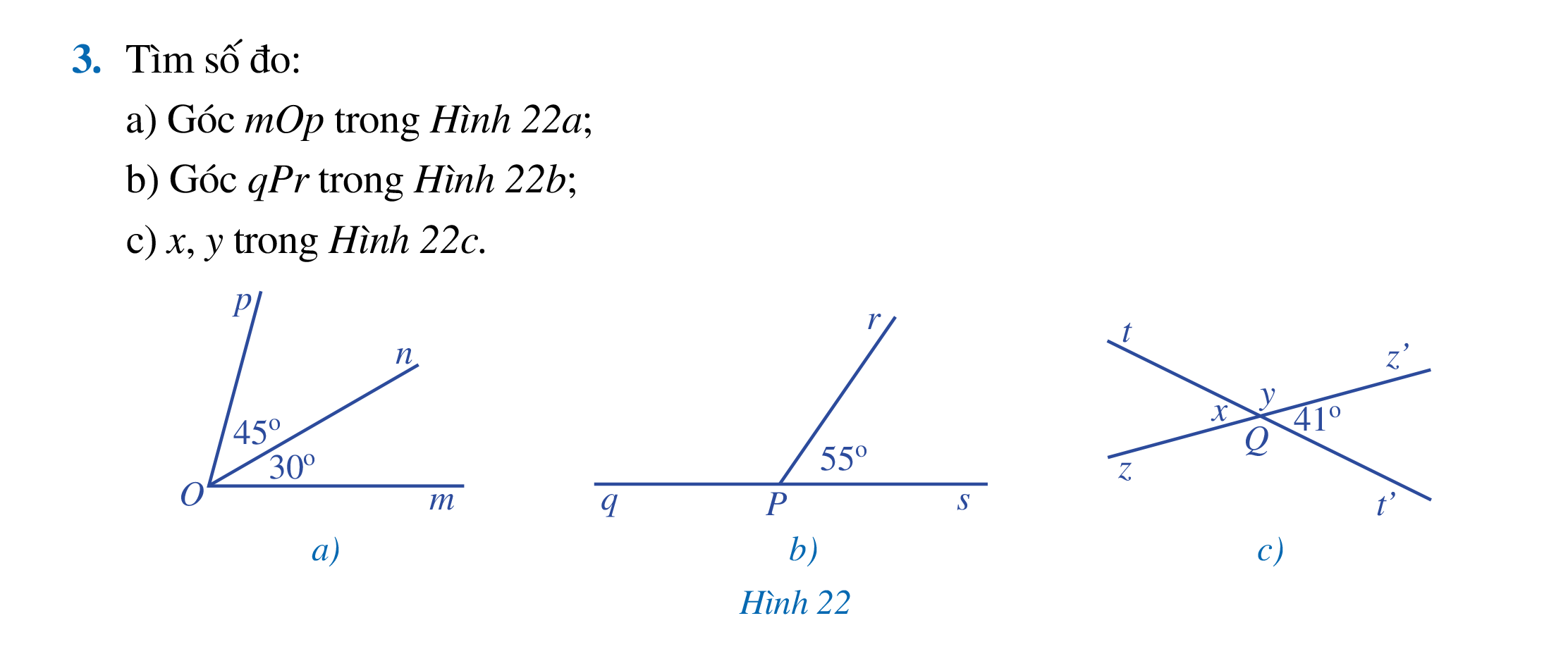 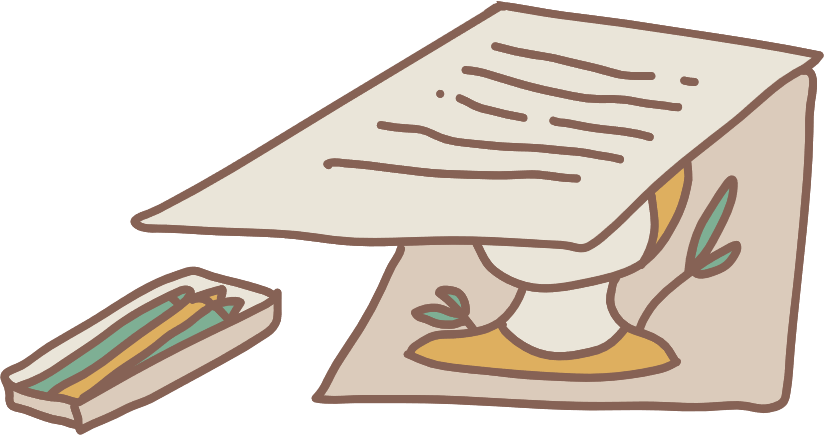 Giải
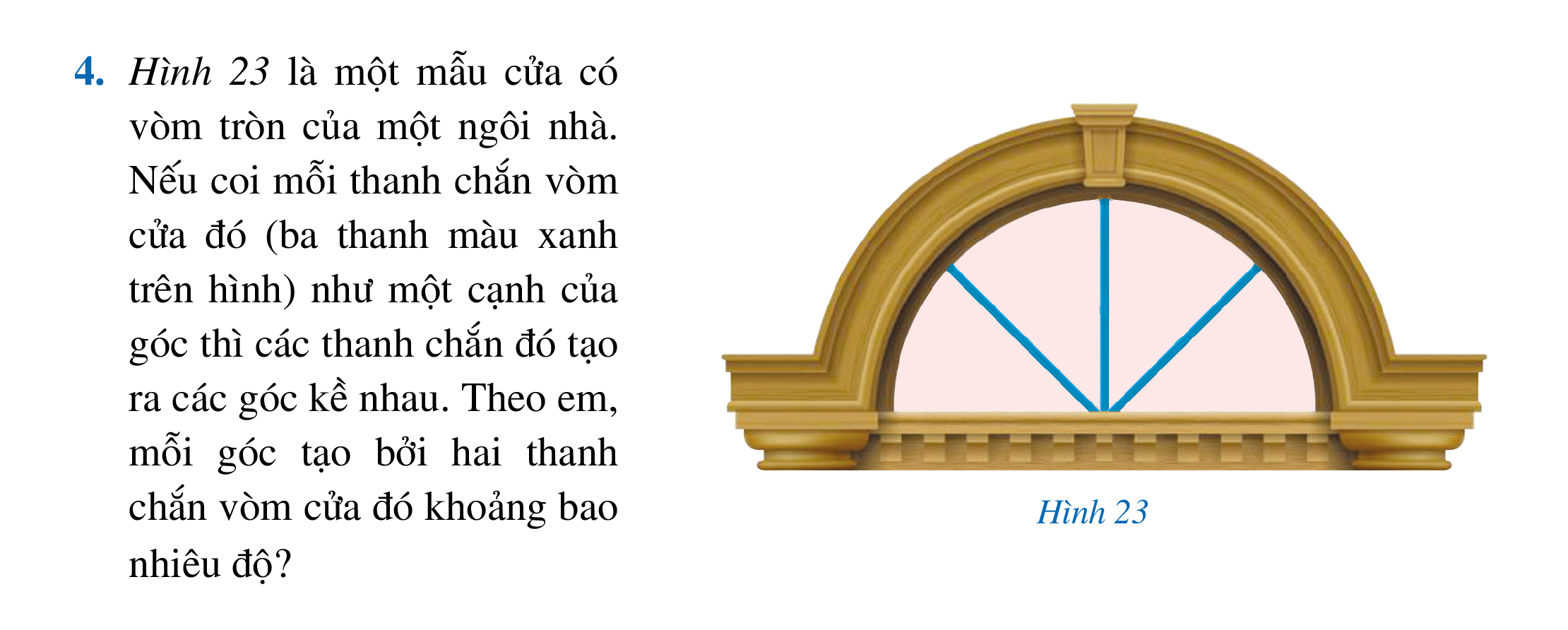 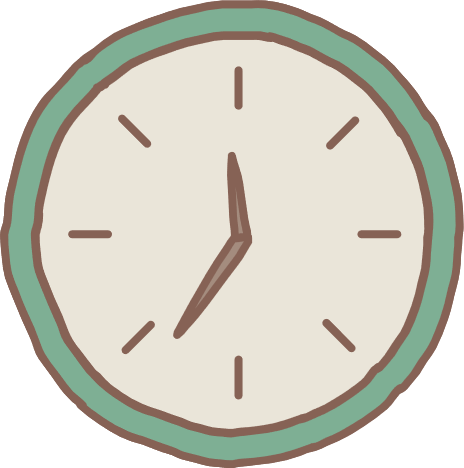 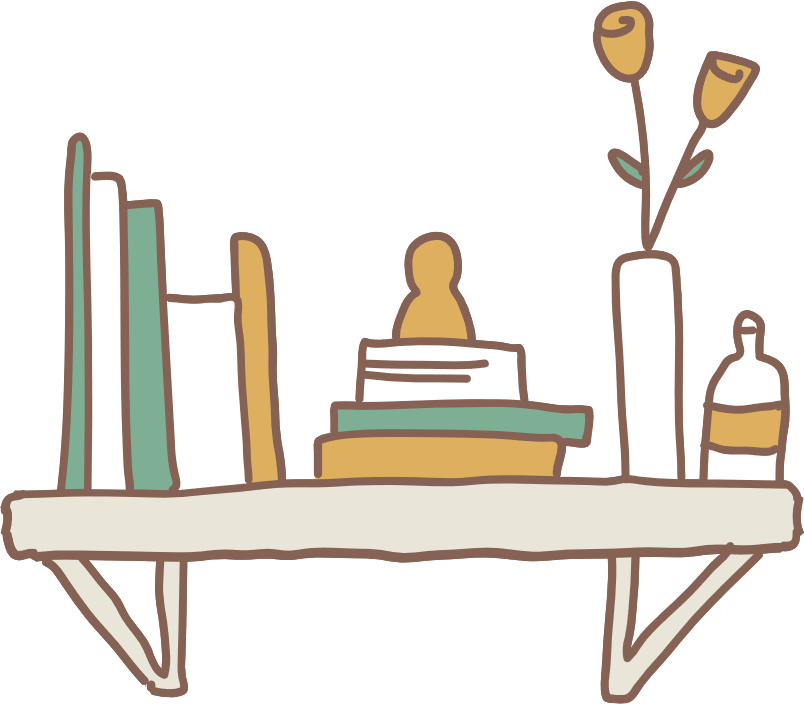 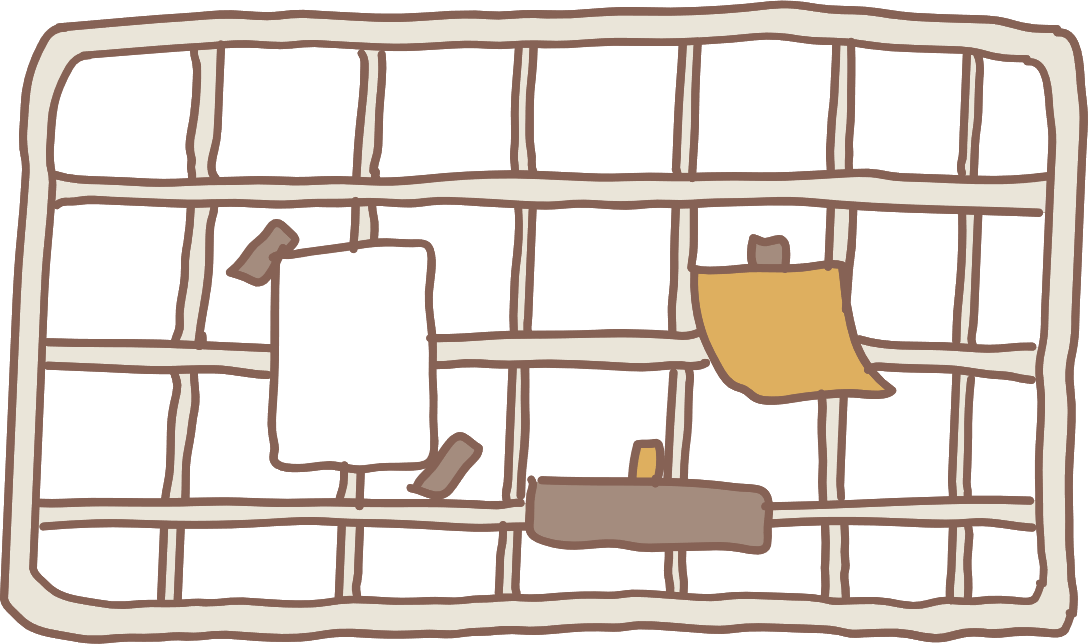 CẢM ƠN CÁC EM ĐÃ LẮNG NGHE BÀI GIẢNG
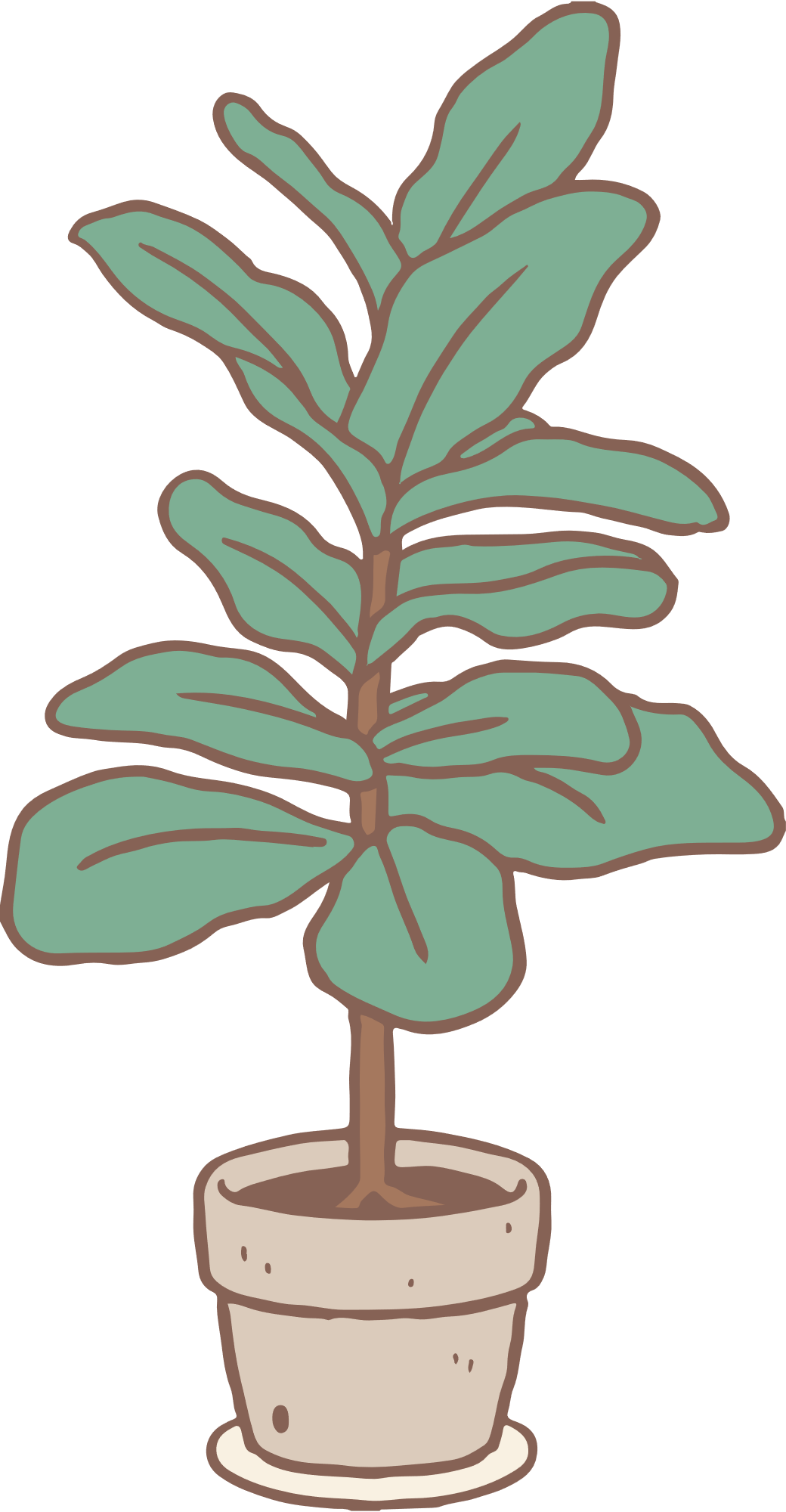 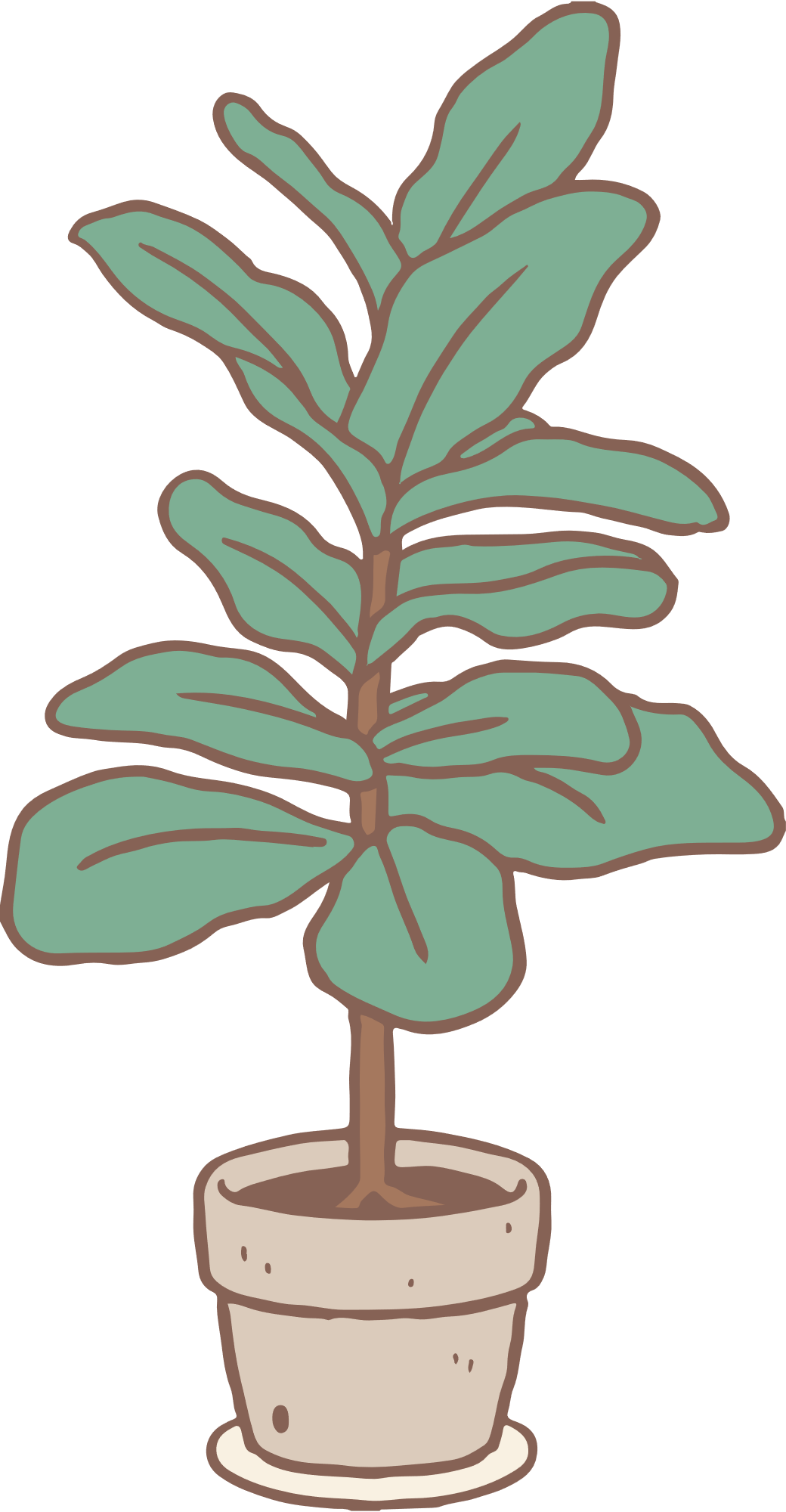 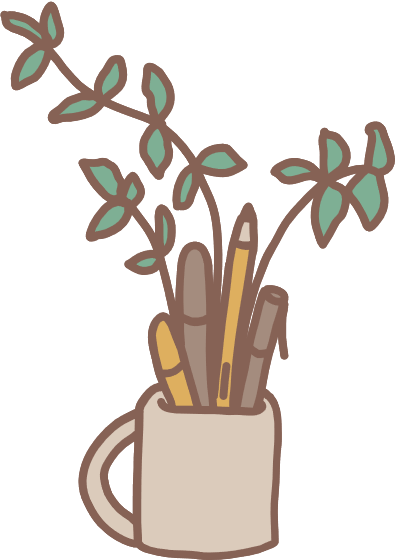 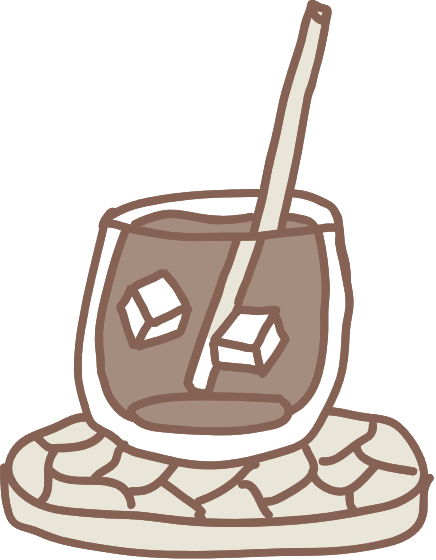 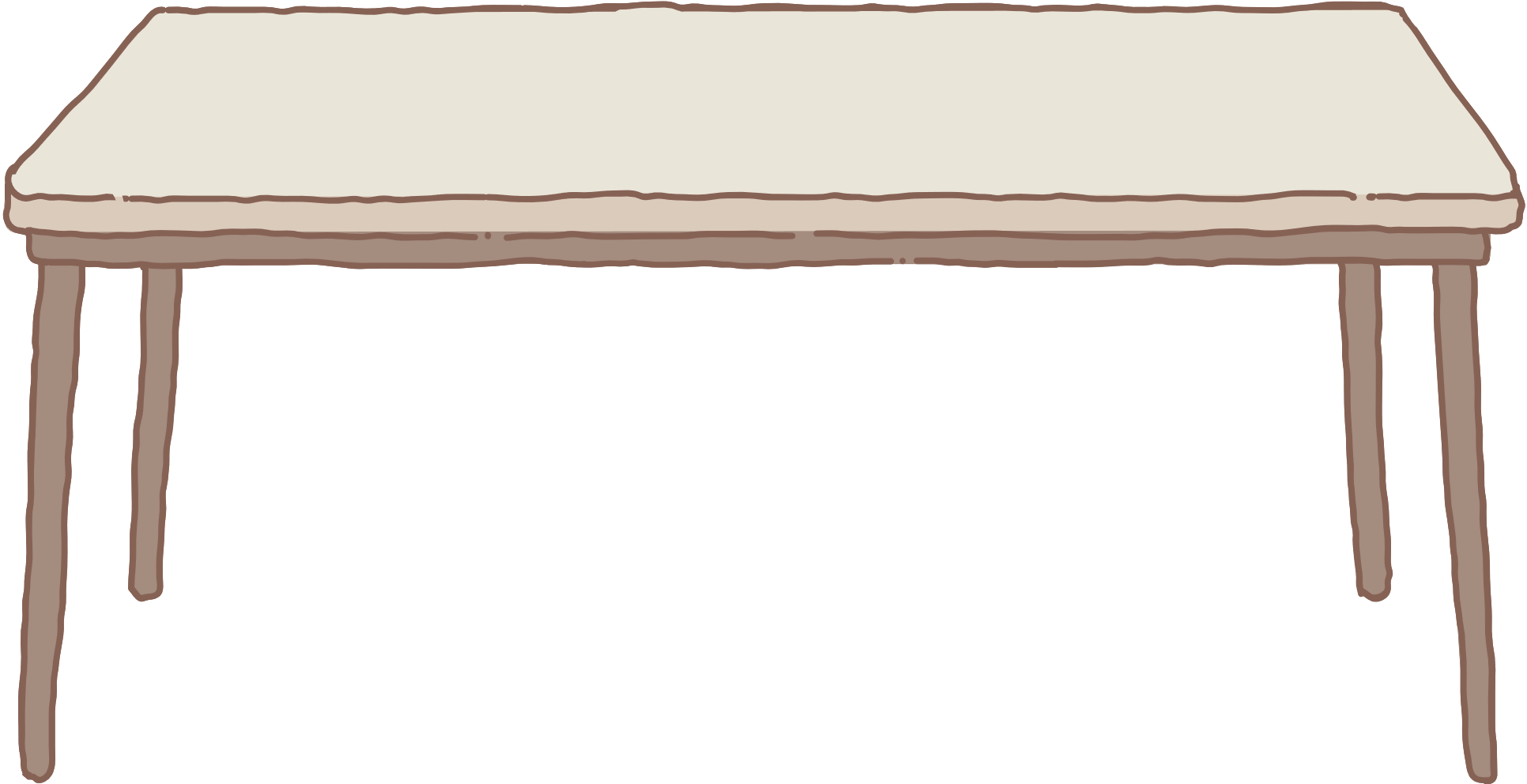 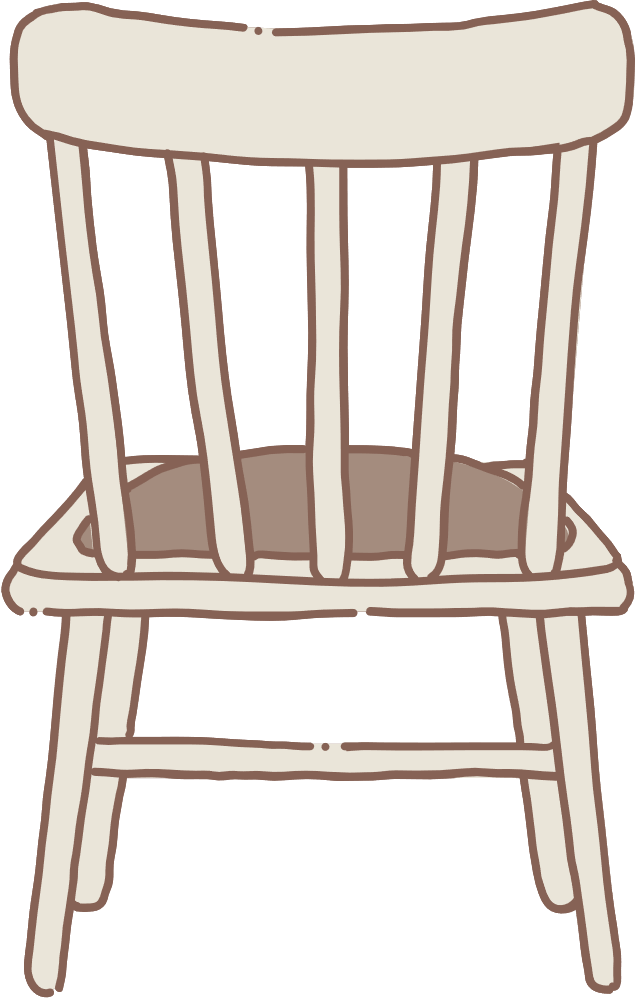